English Home Learning
Week Beginning 15.11.2021
Day 1 – What is a Varmint?
Day 2 – Features of a Newspaper Report
Day 3 –  Summarising a Newspaper Report 
Day 4 – WOTW
Day 5 – Guided Reading
Day 1 – What is a Varmint?
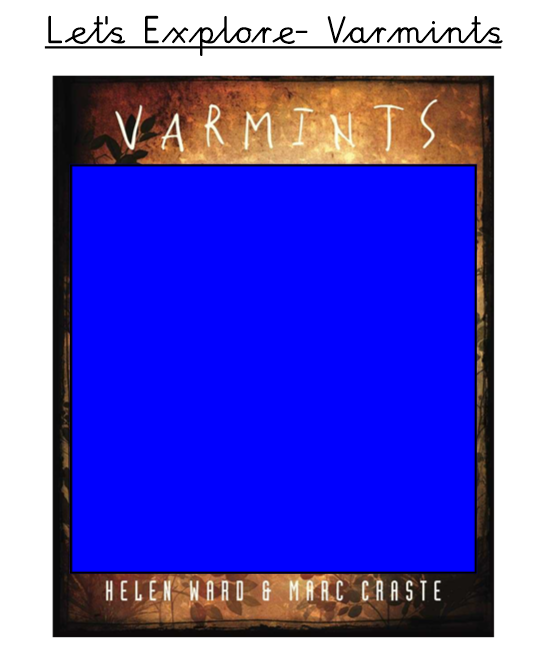 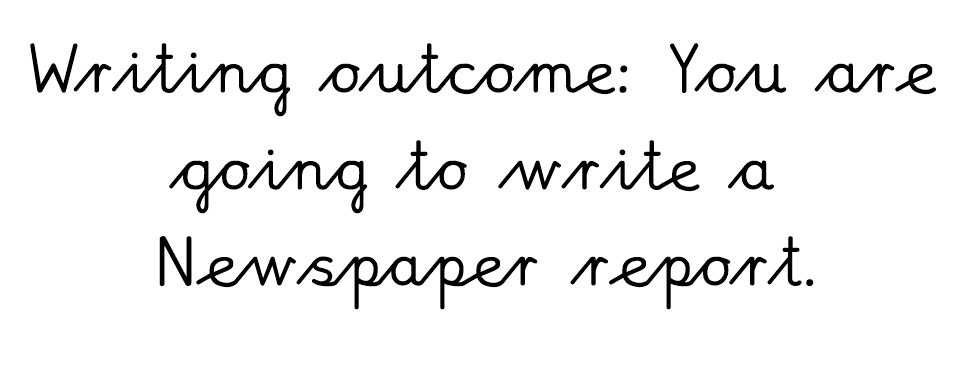 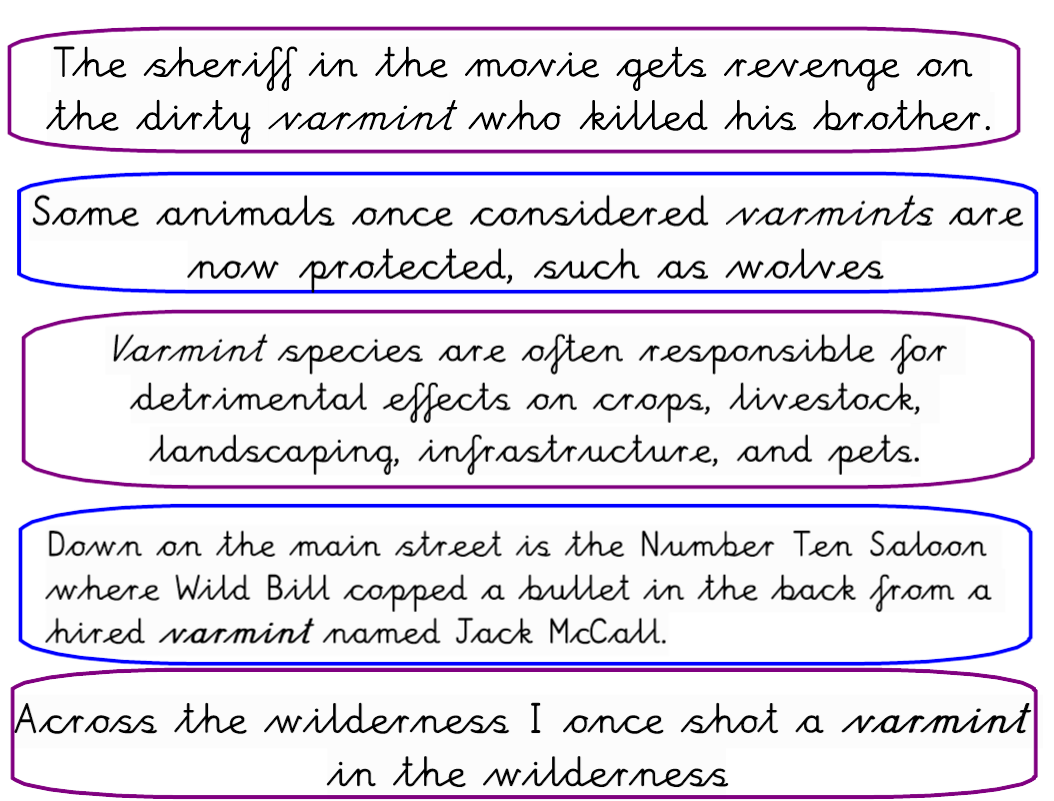 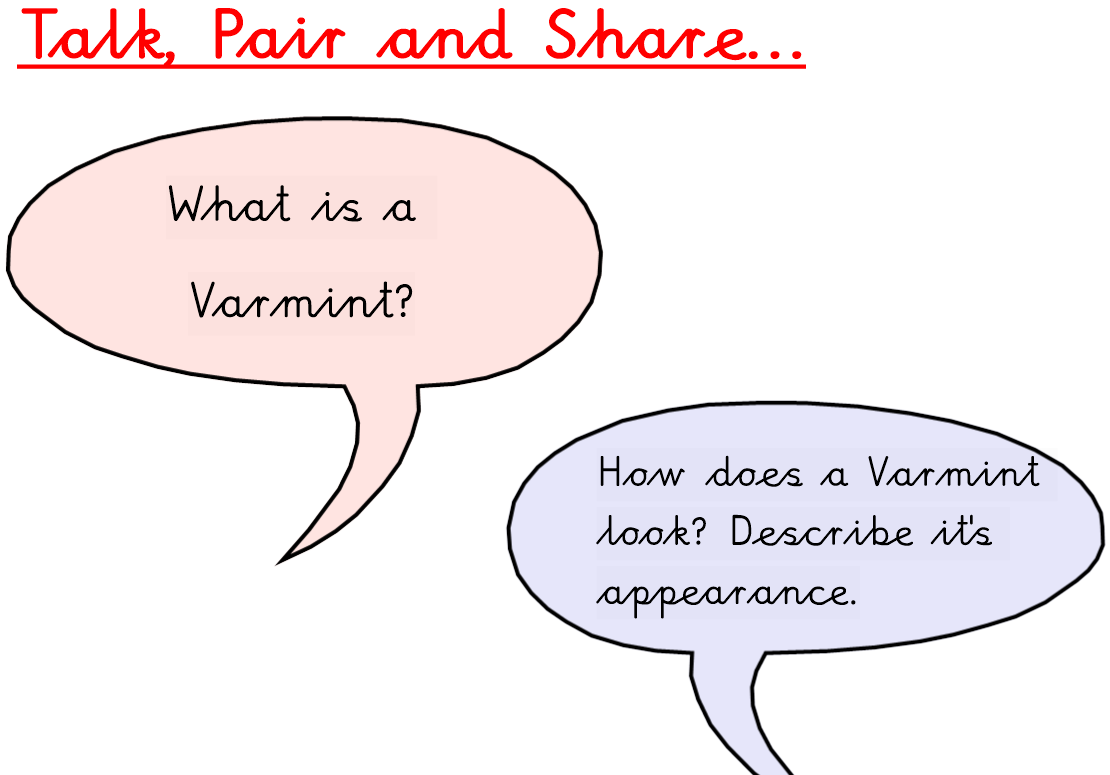 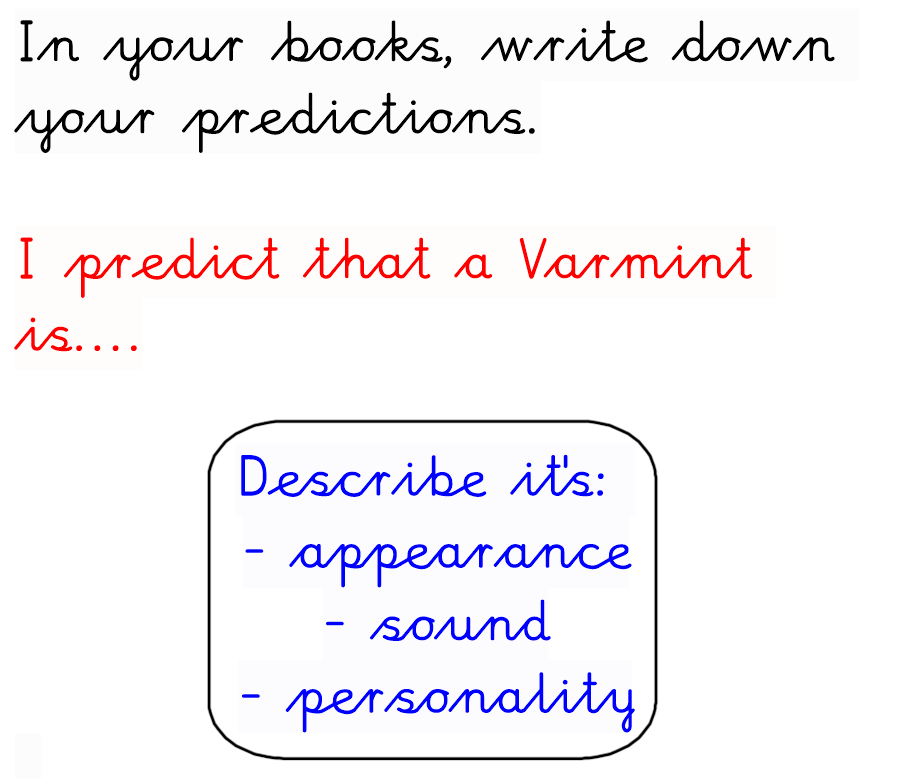 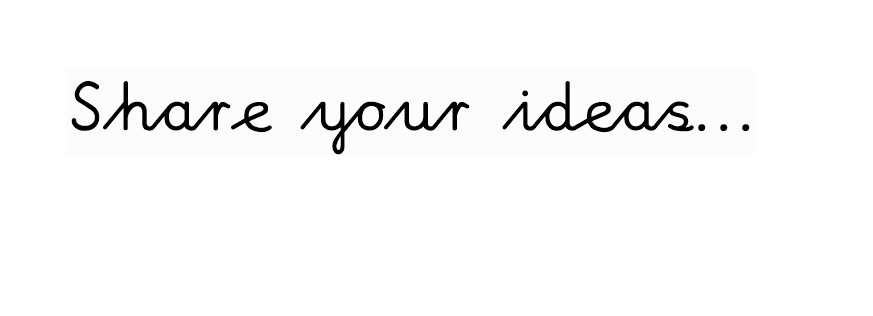 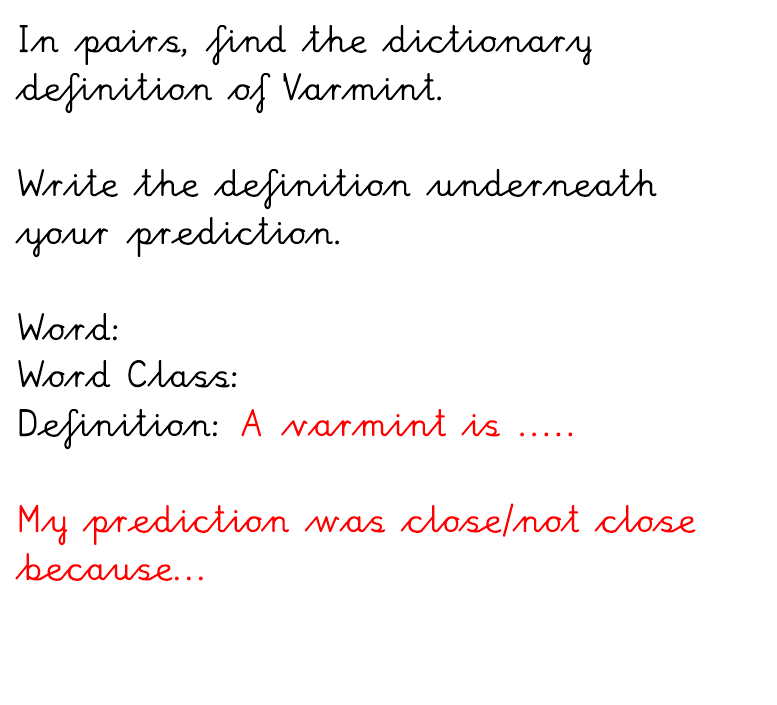 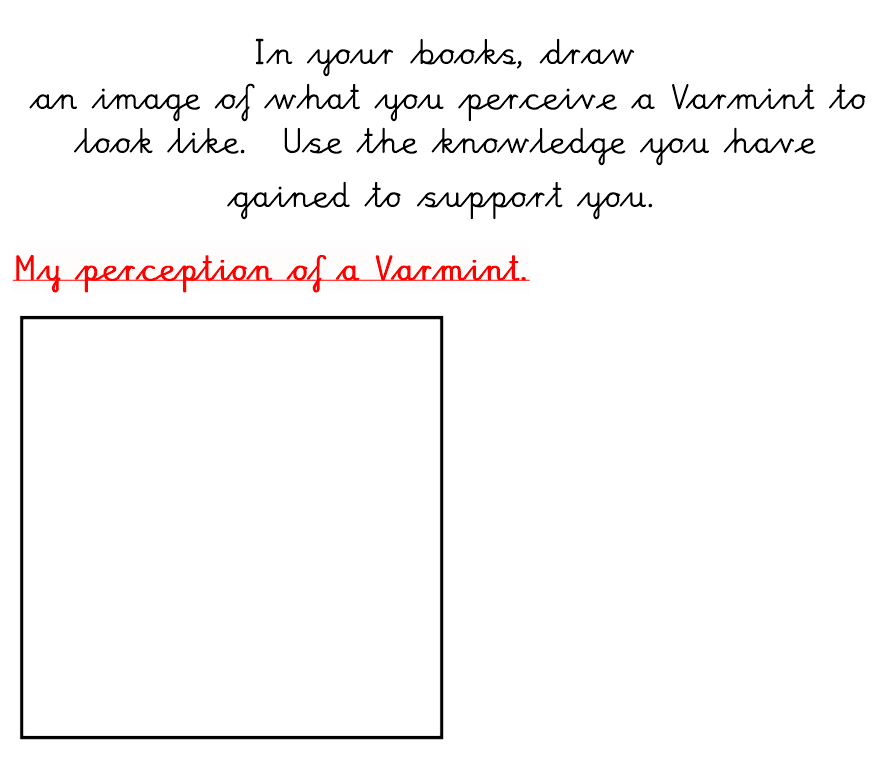 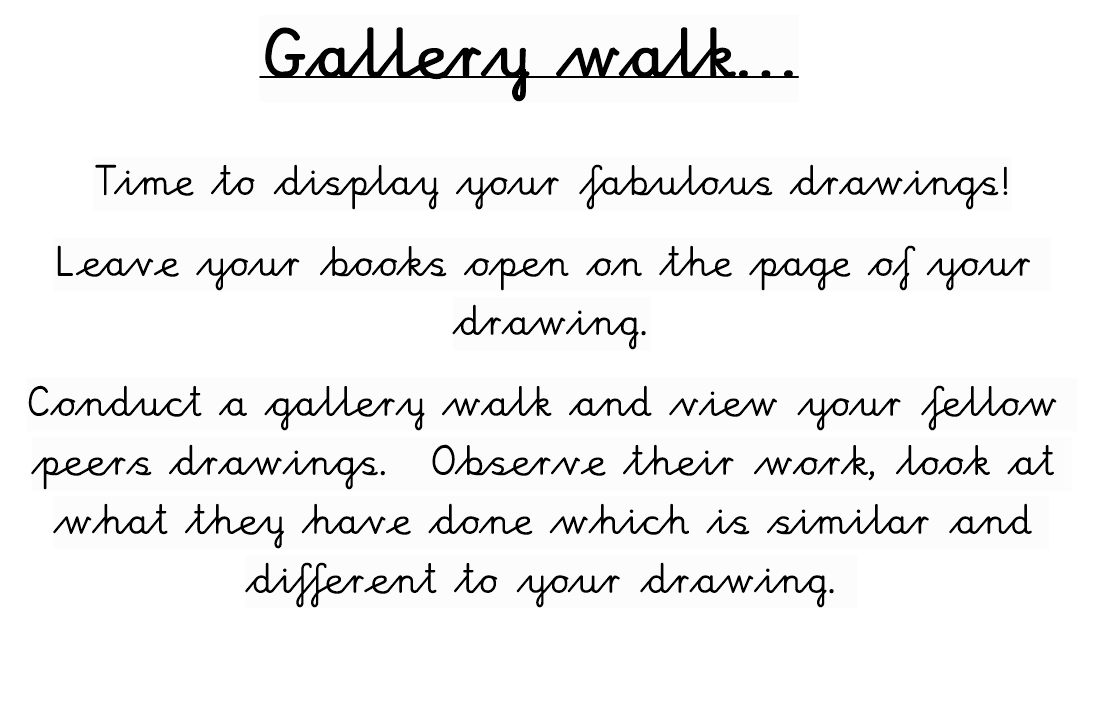 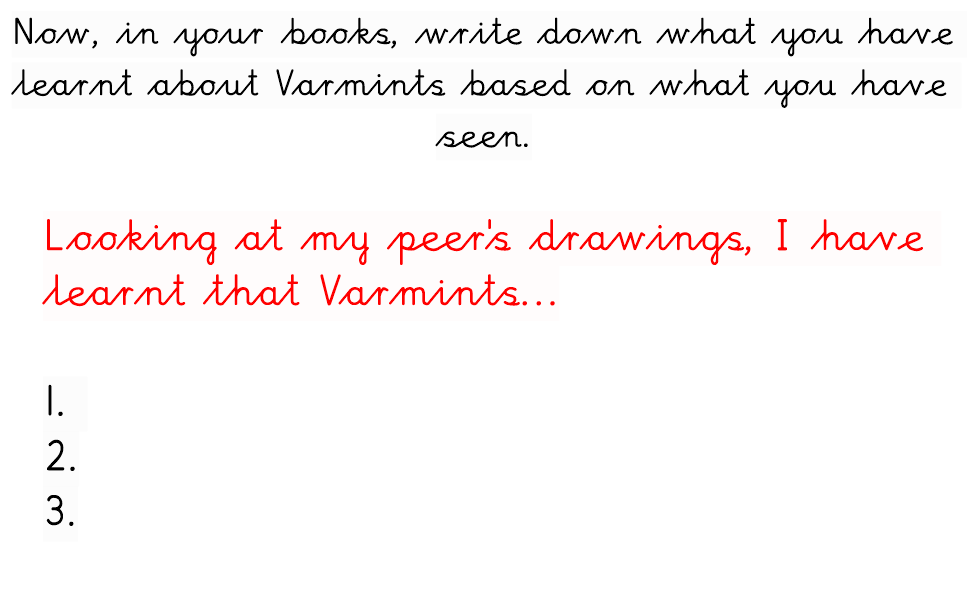 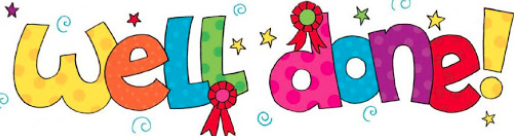 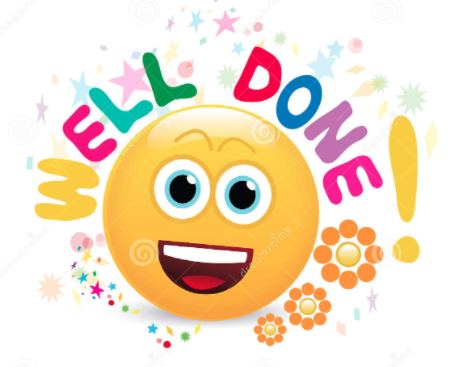 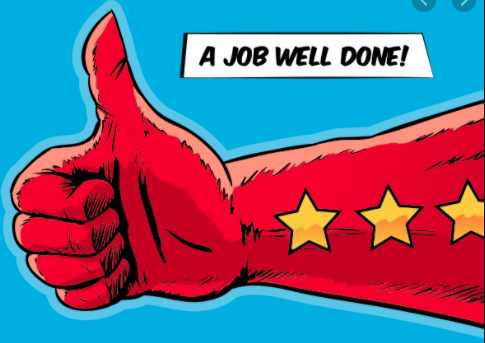 Day 2 – Features of a Newspaper Report
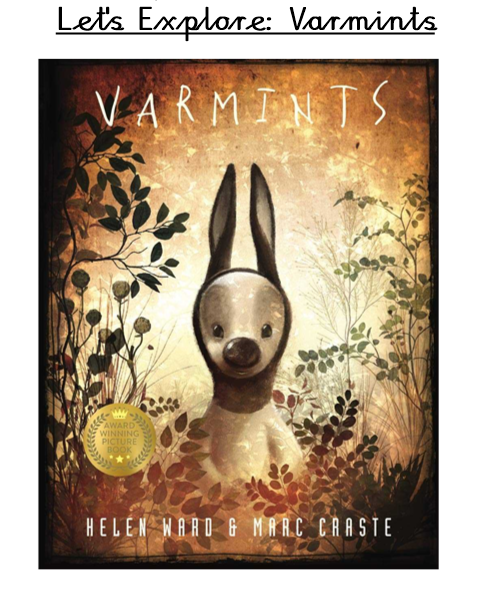 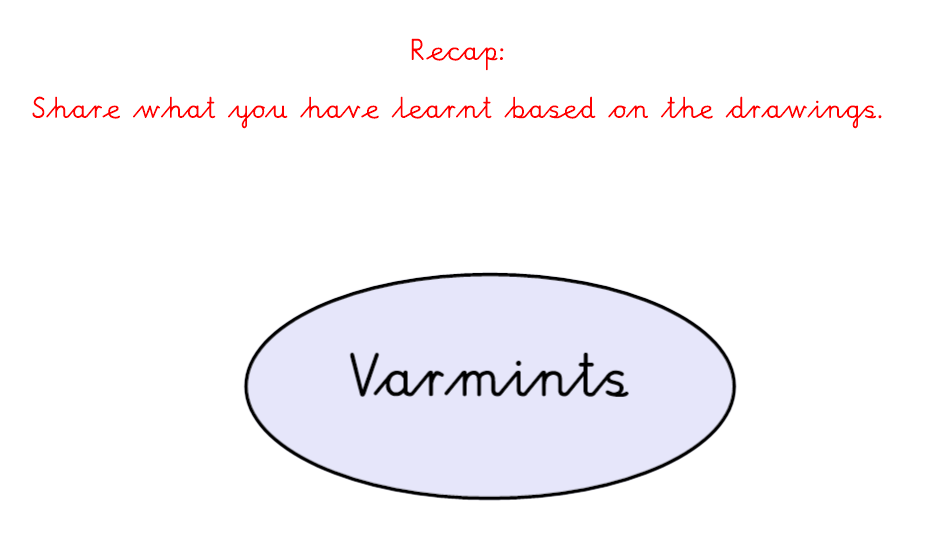 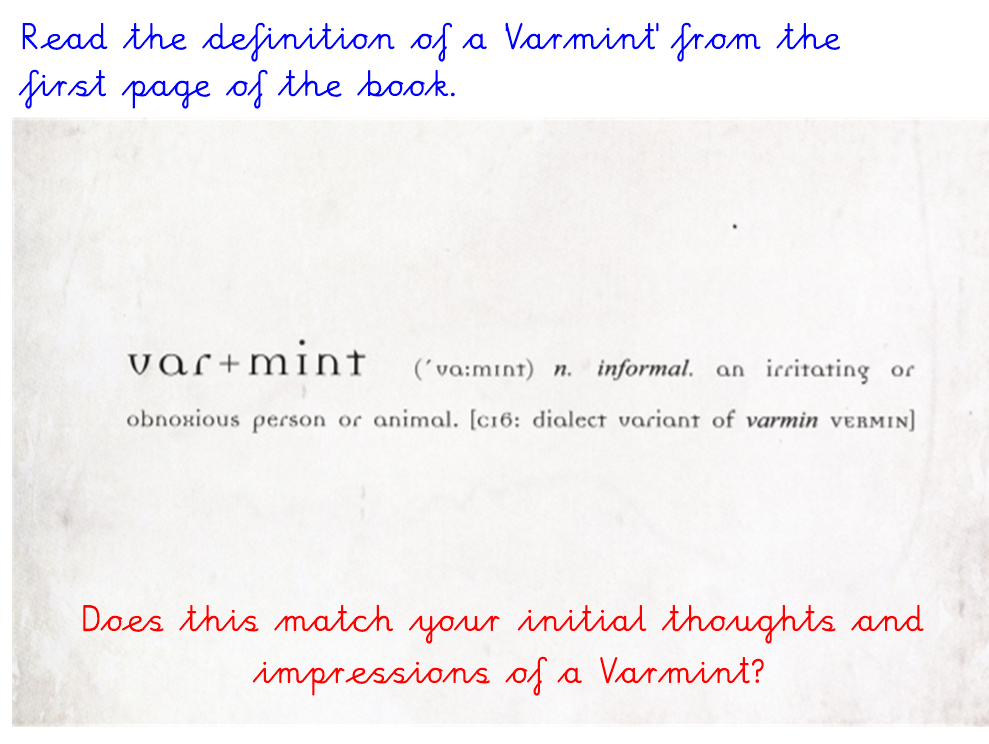 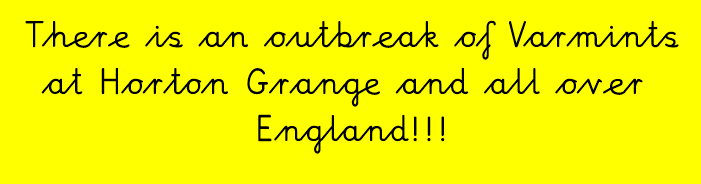 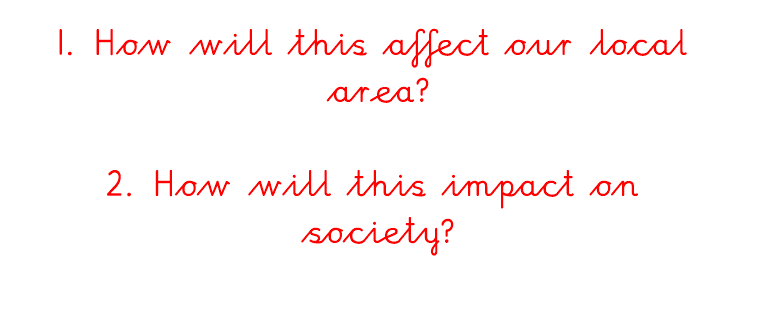 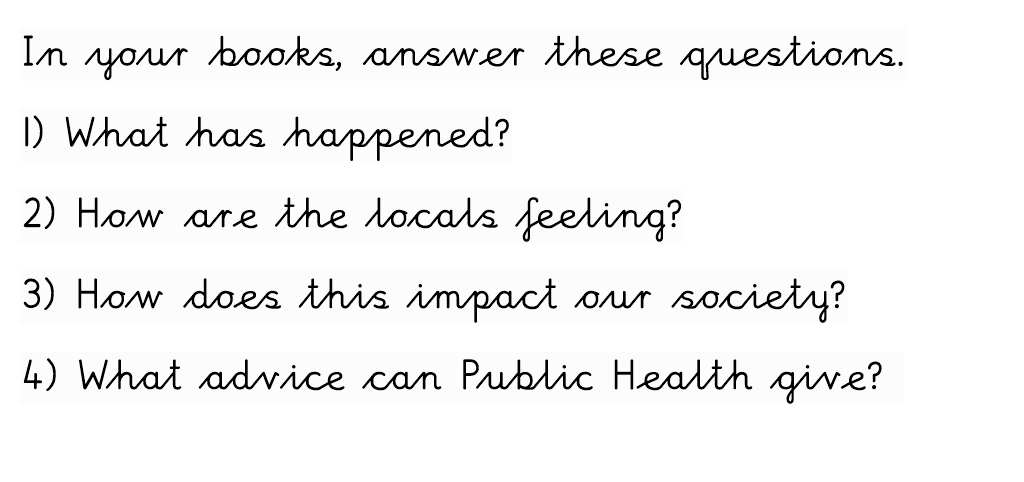 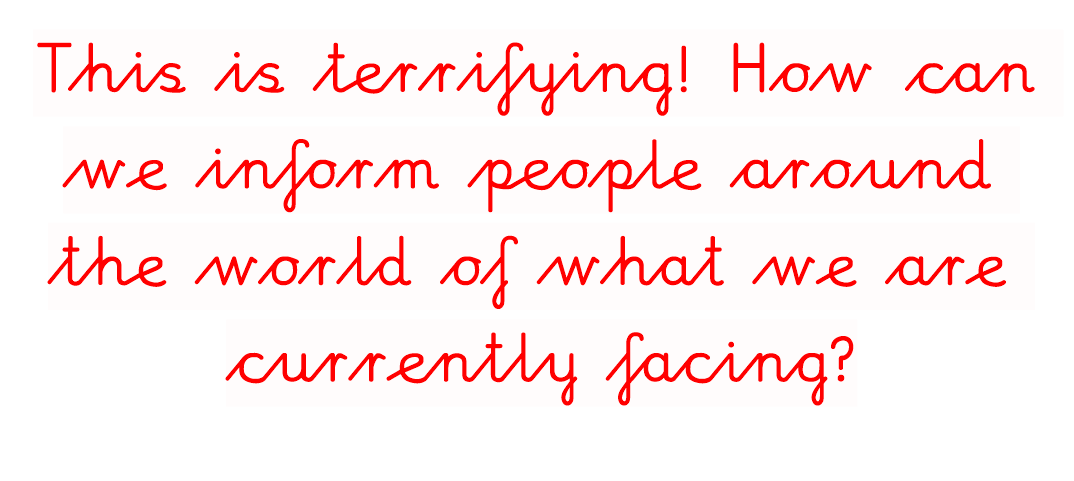 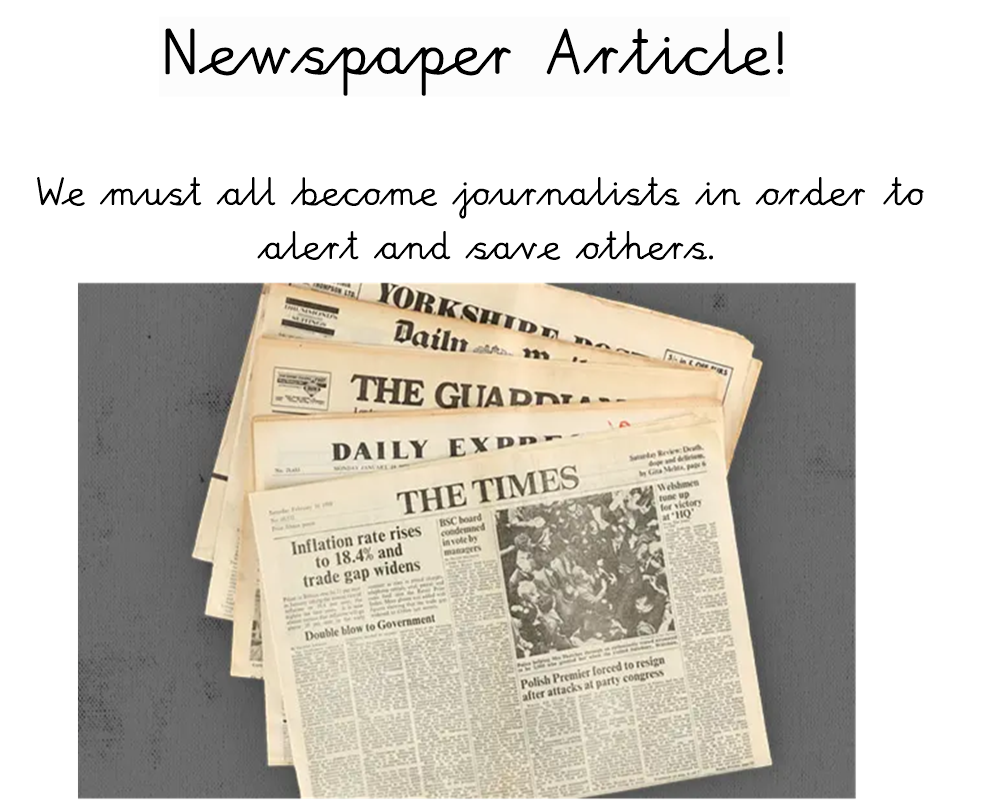 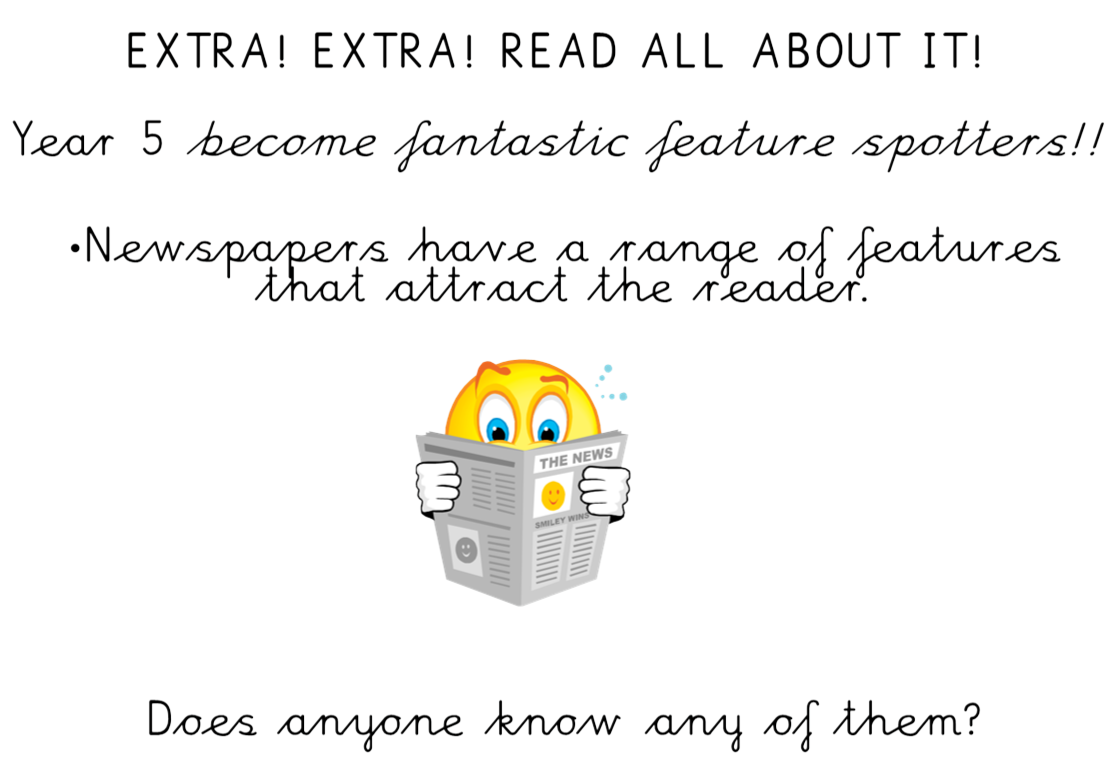 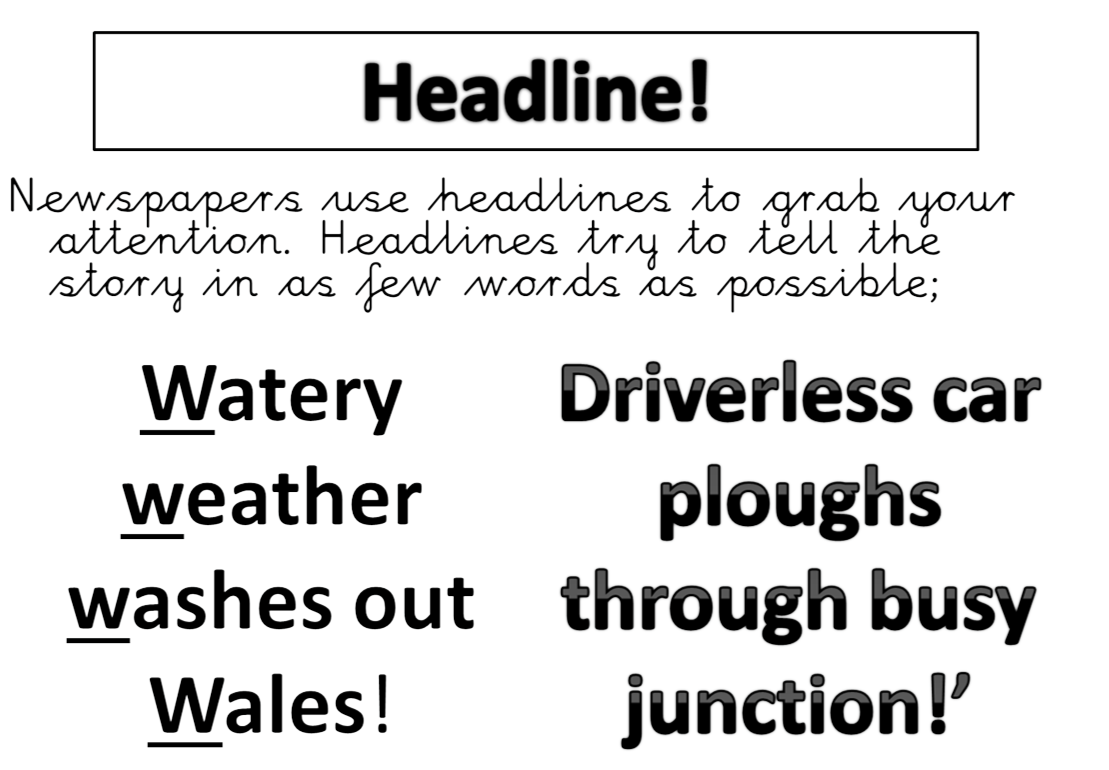 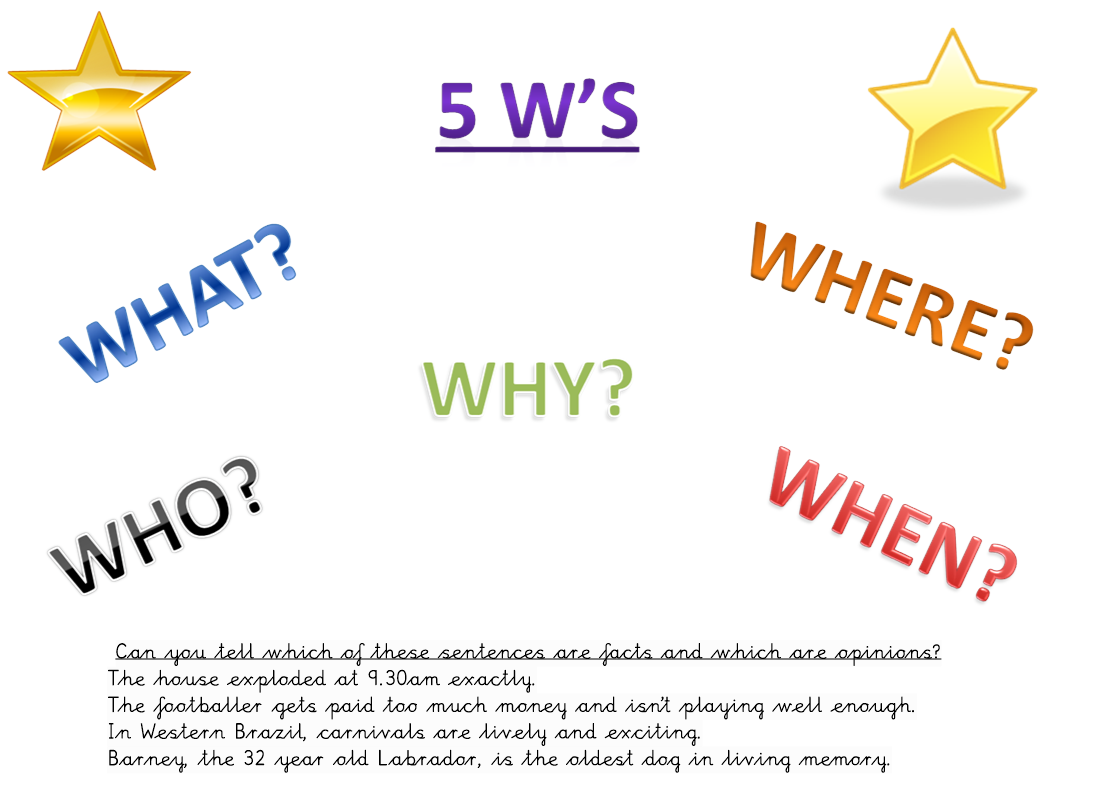 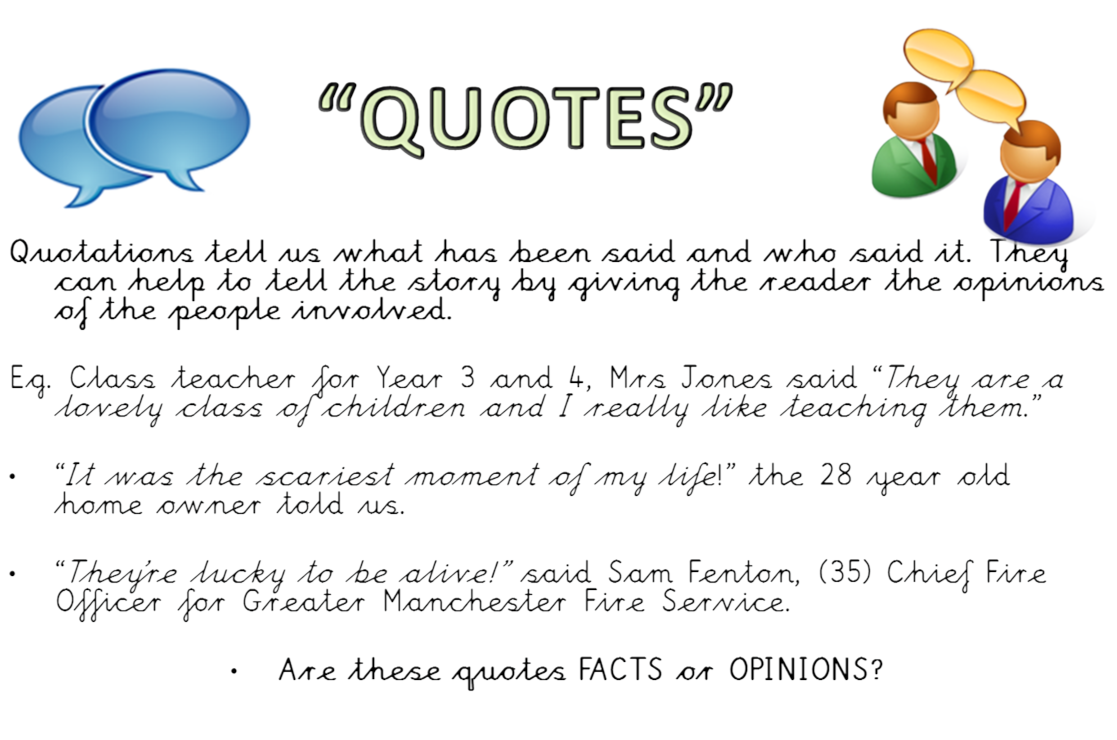 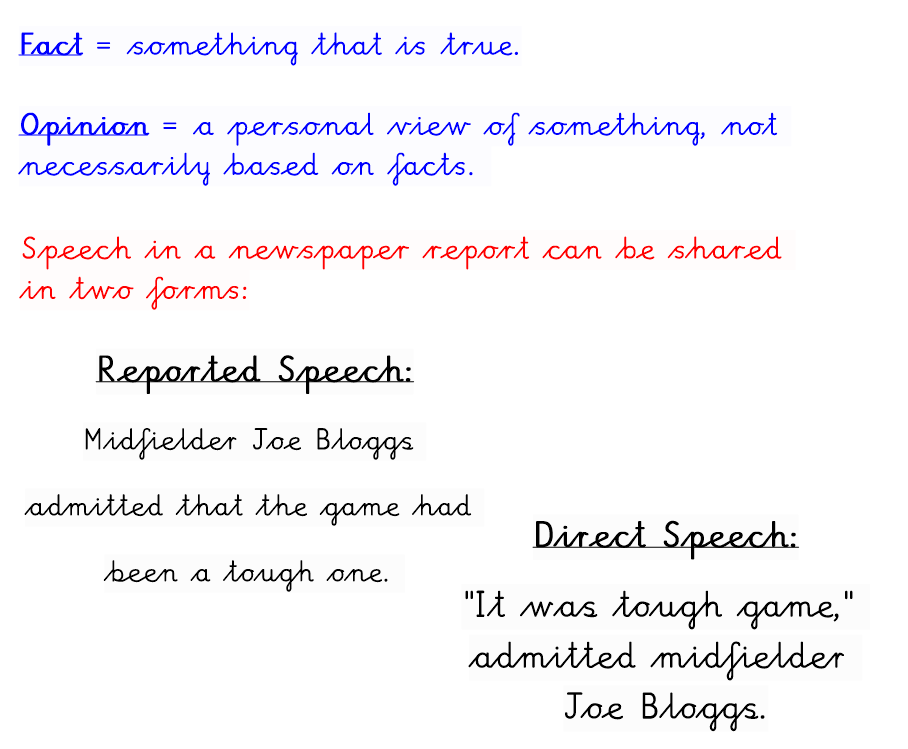 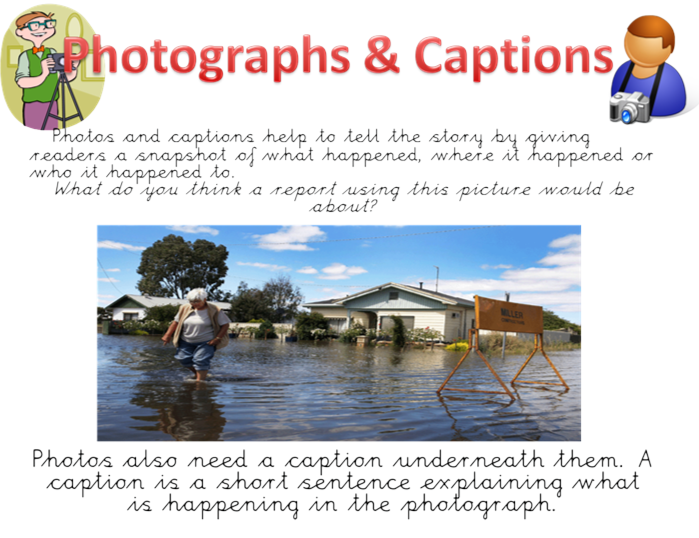 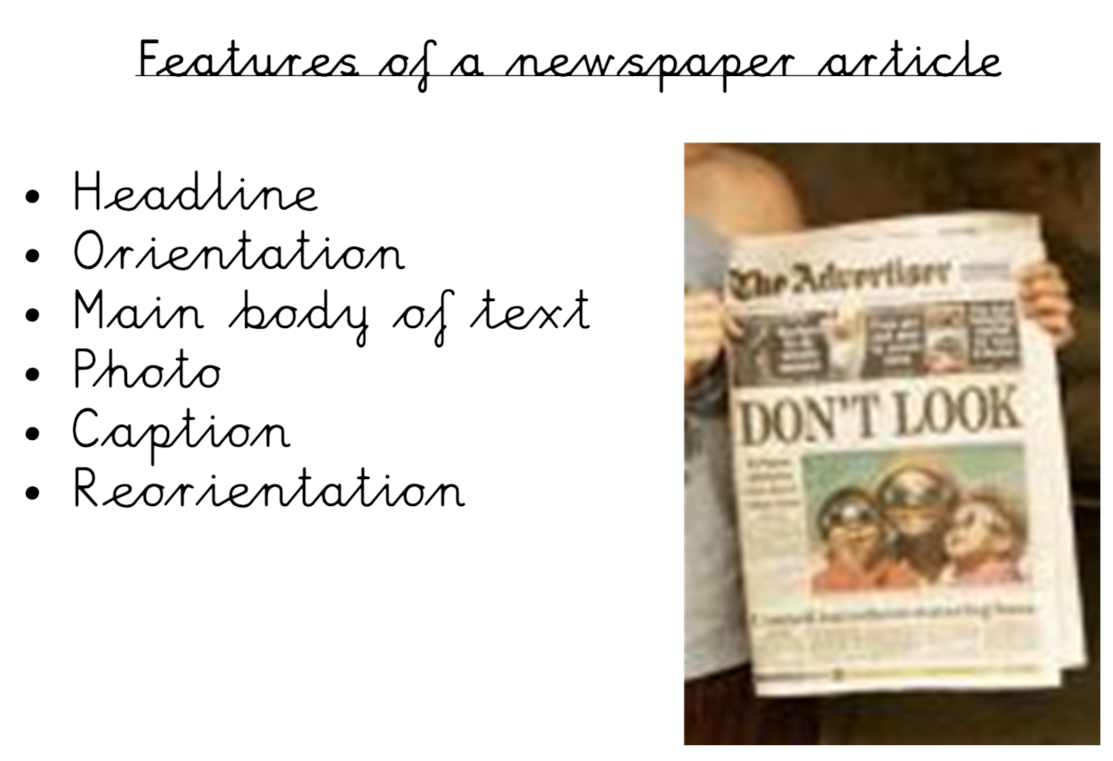 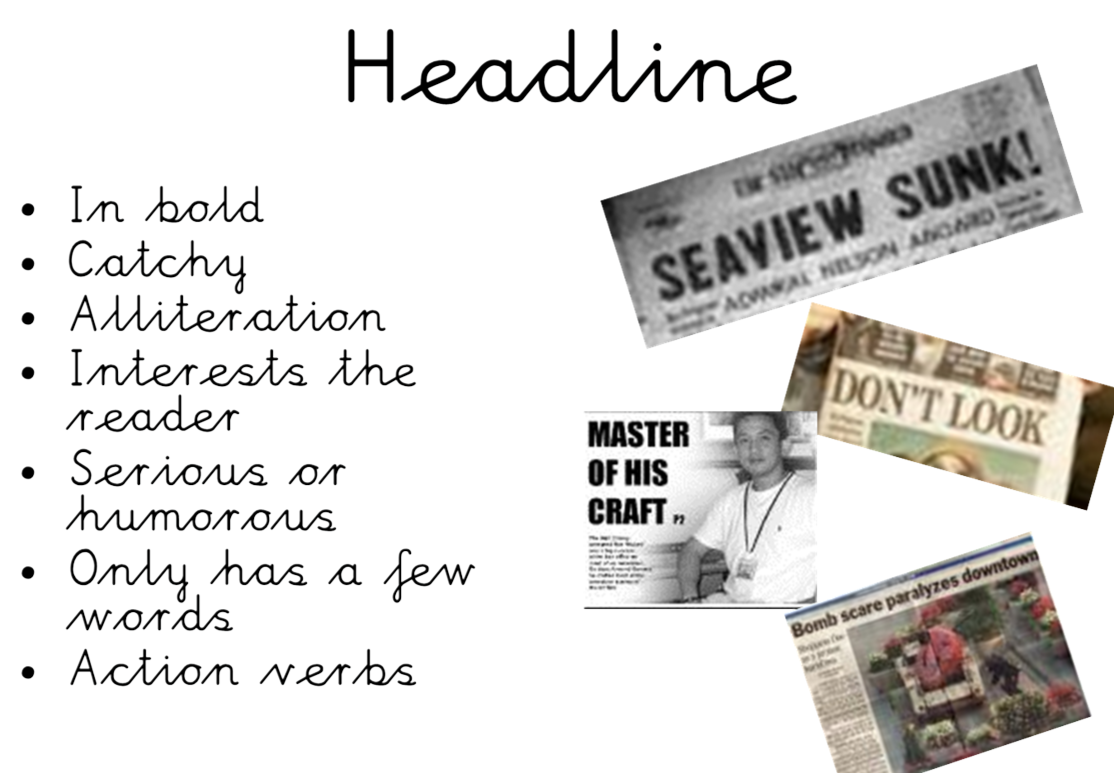 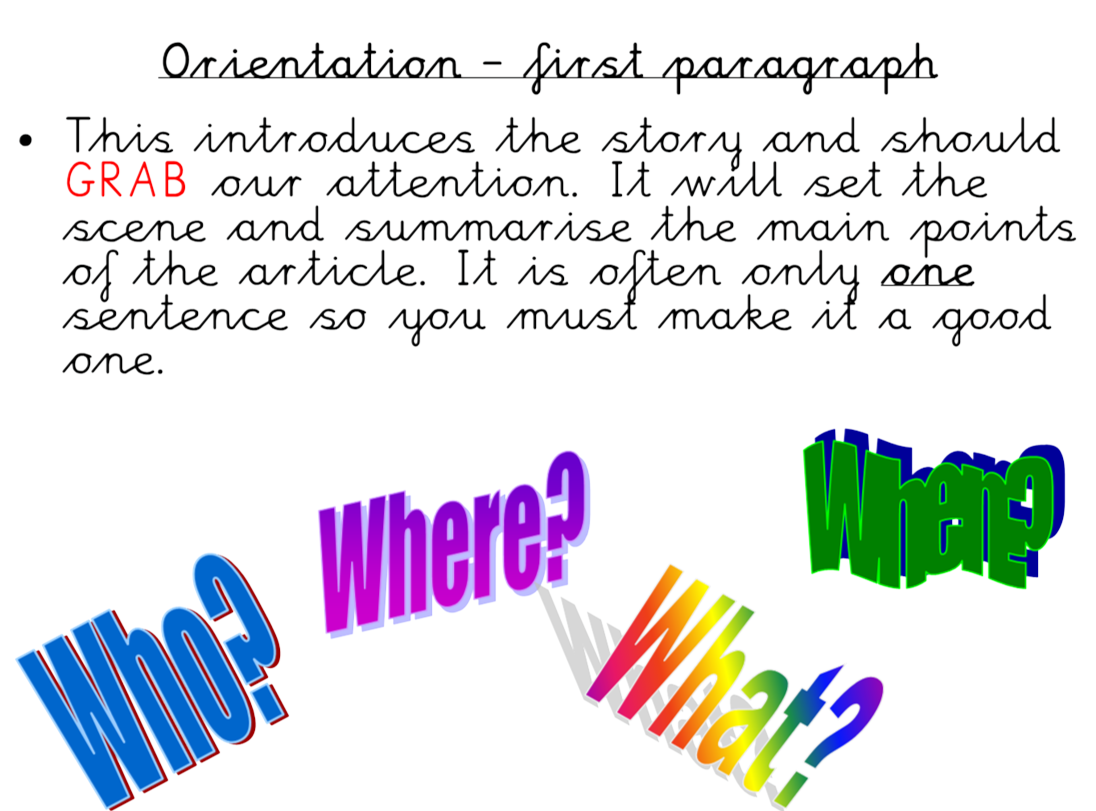 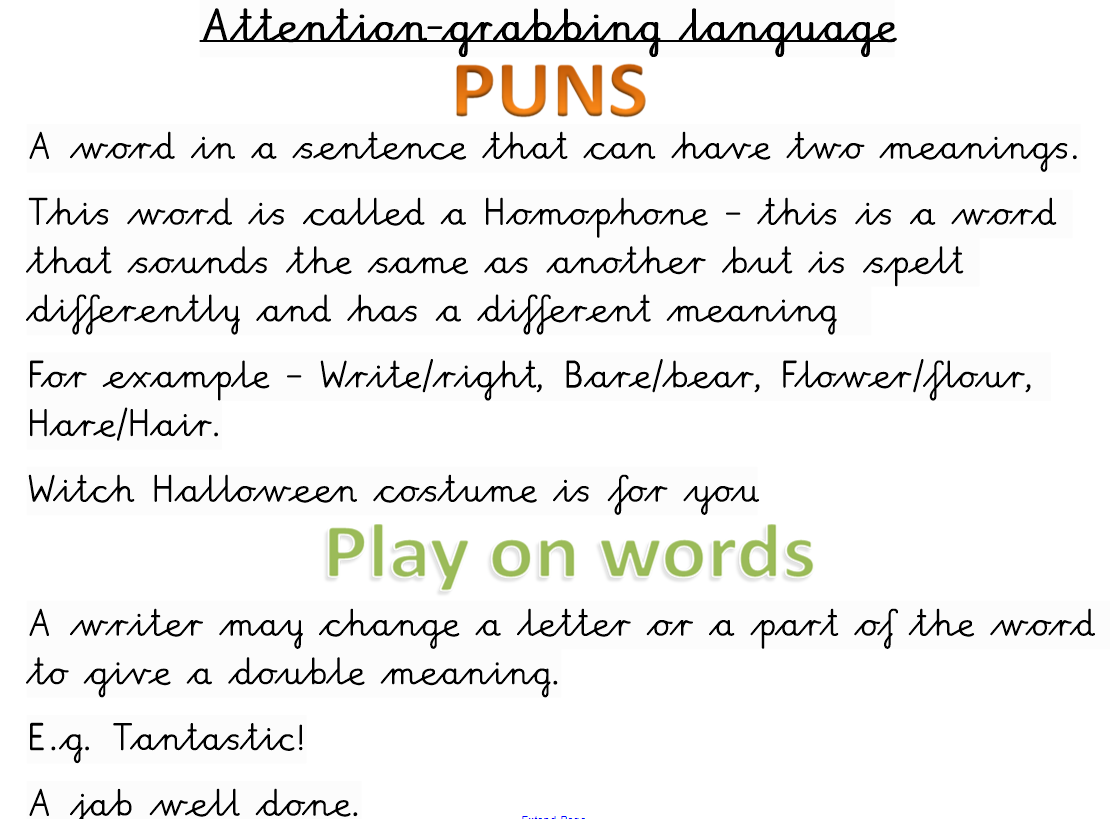 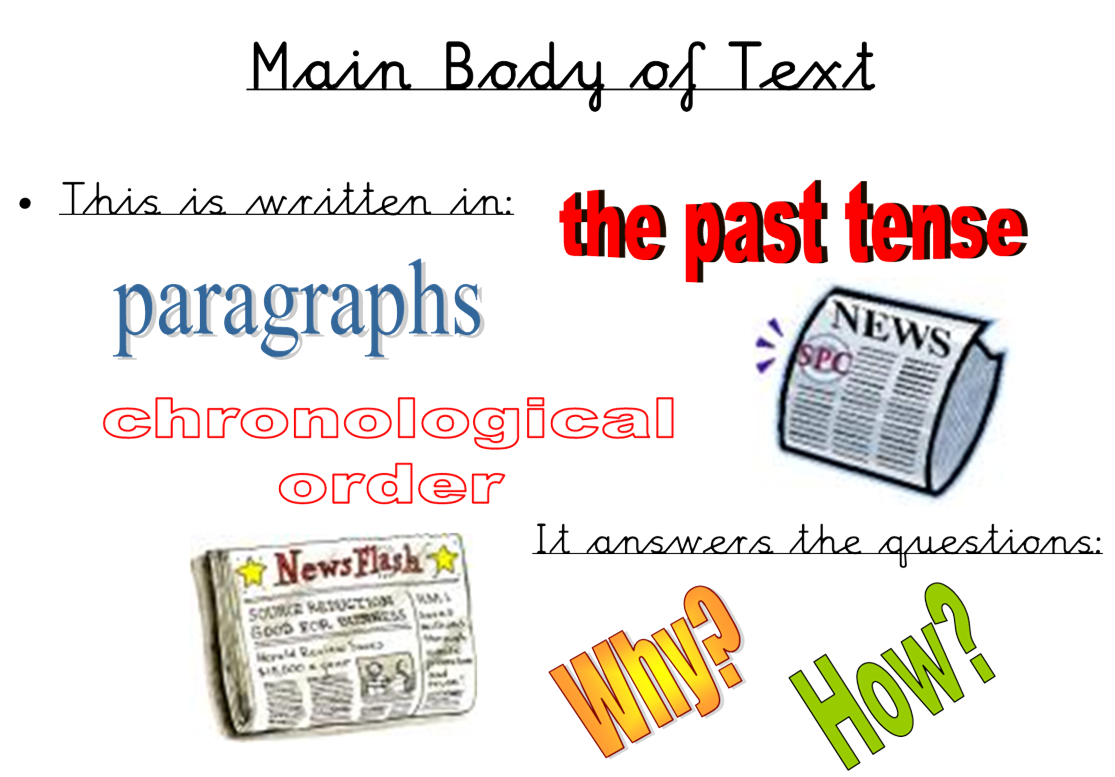 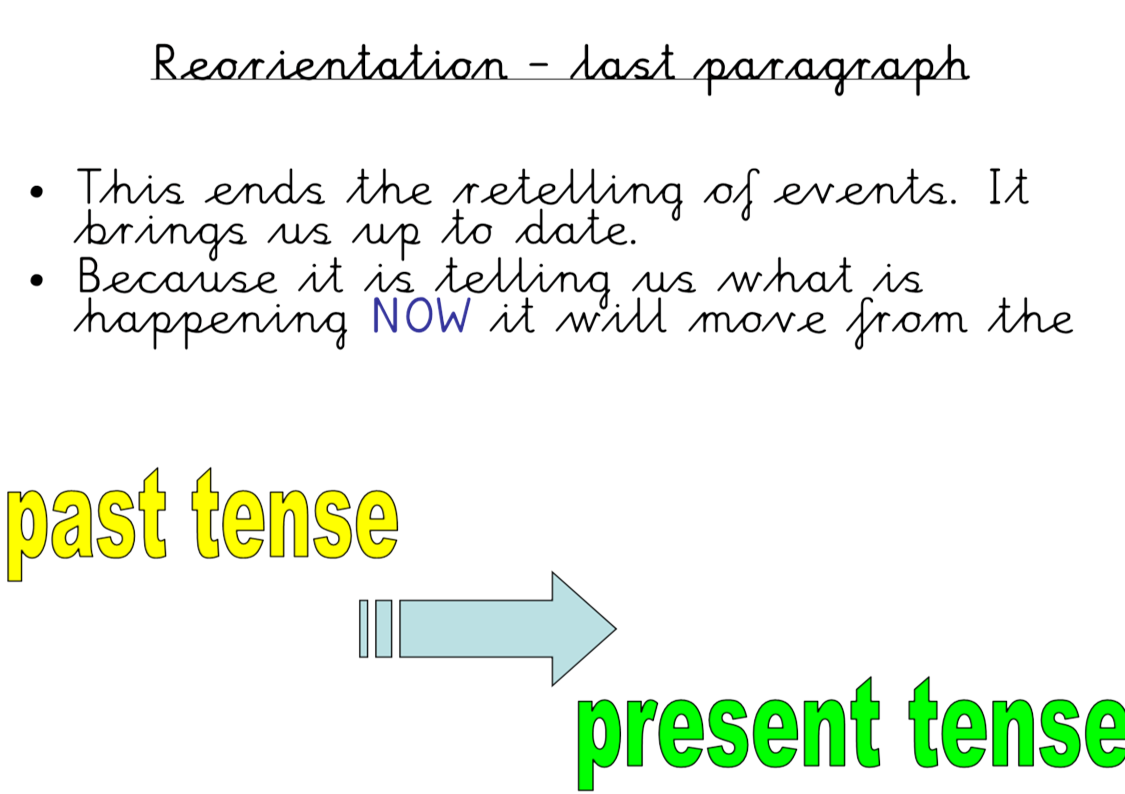 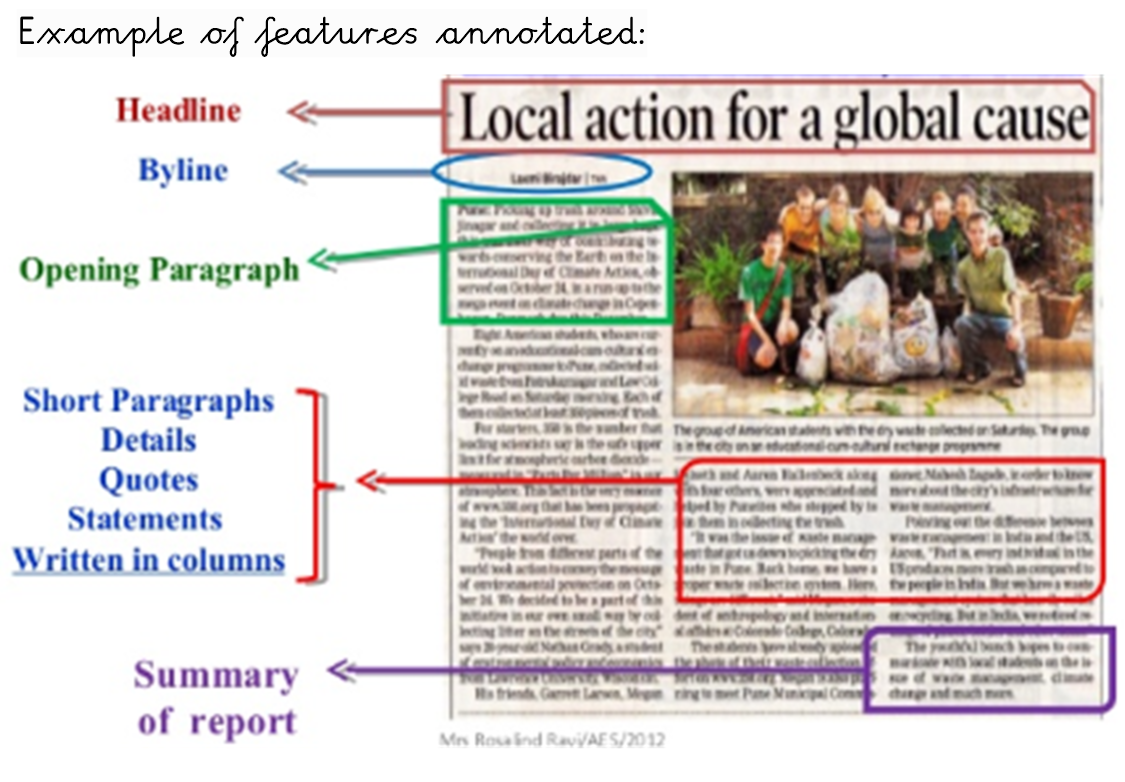 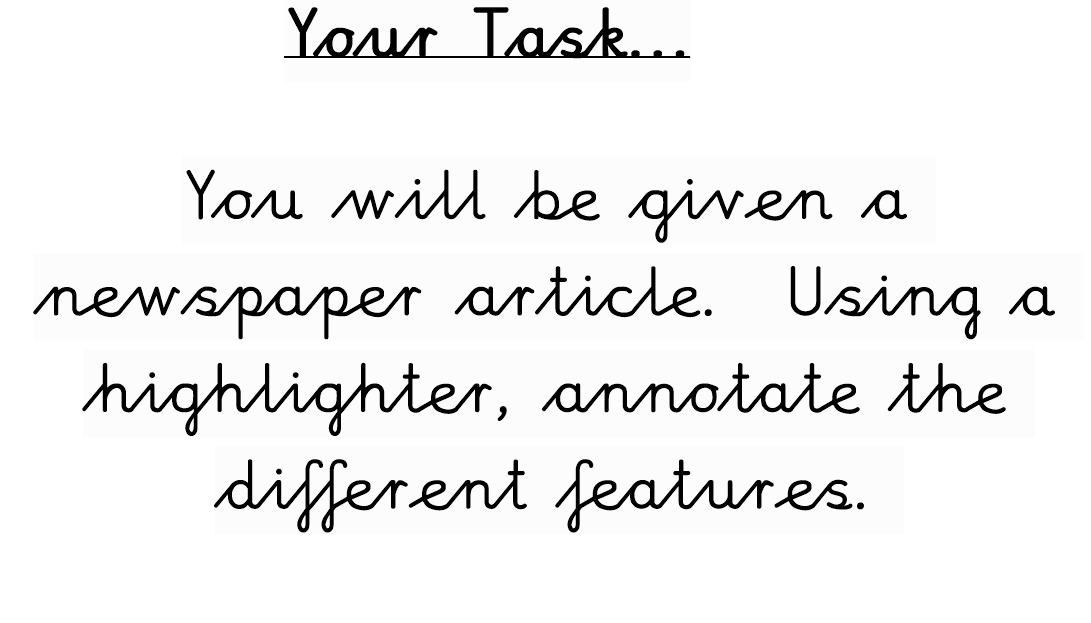 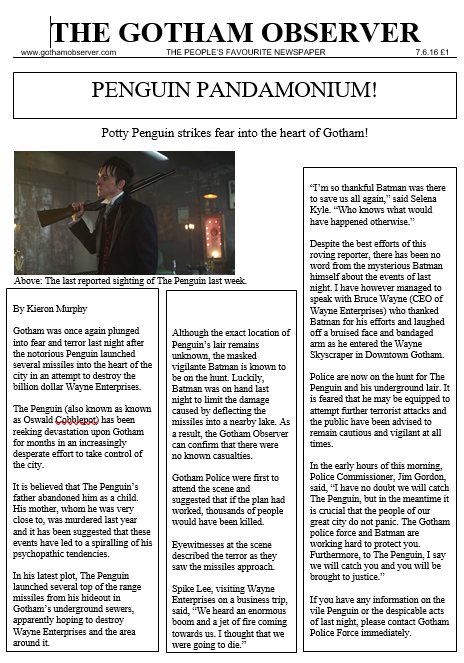 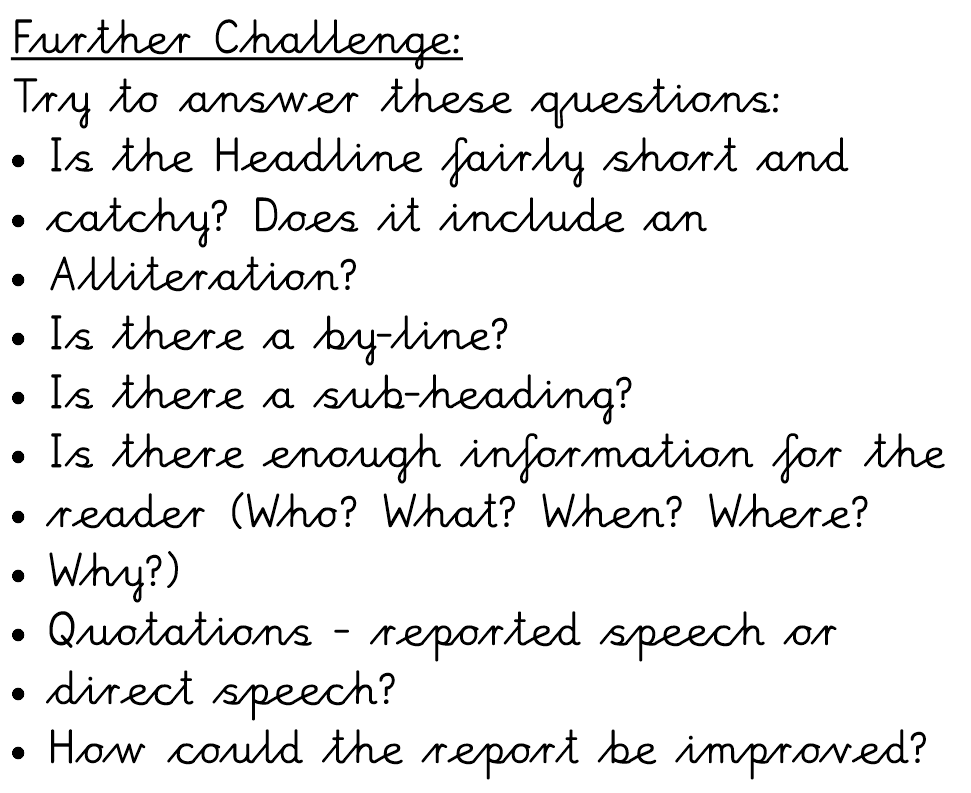 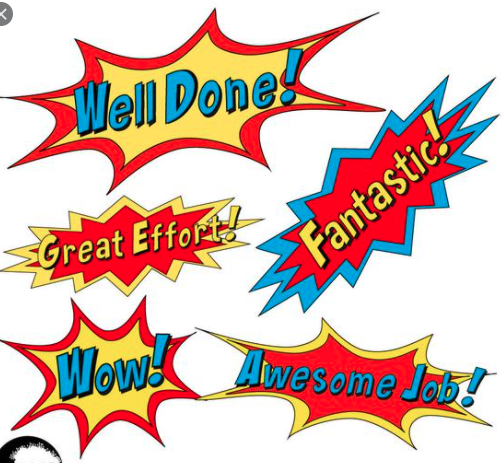 Day 3 – Summarising a Newspaper Report
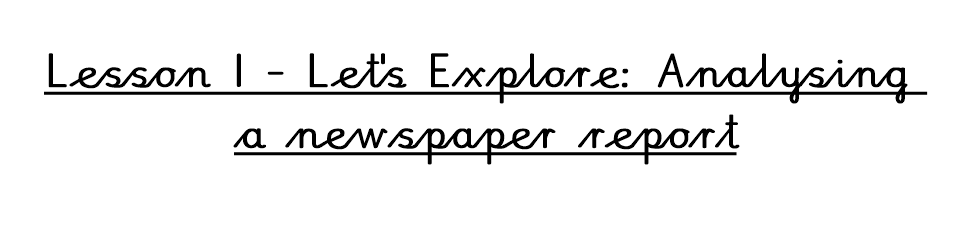 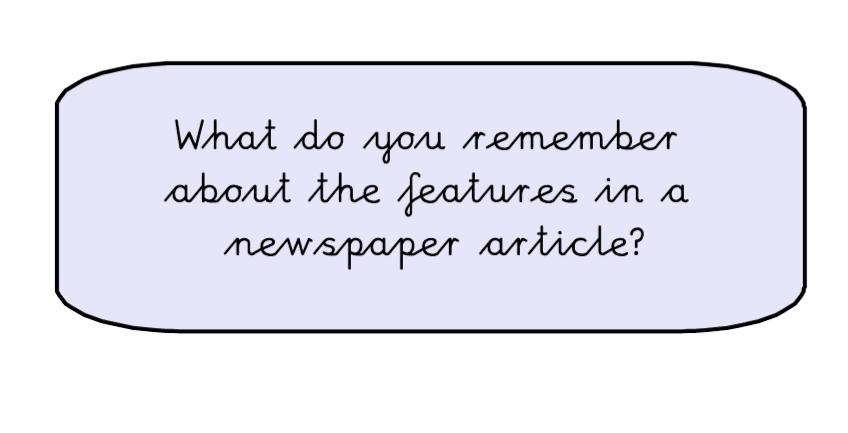 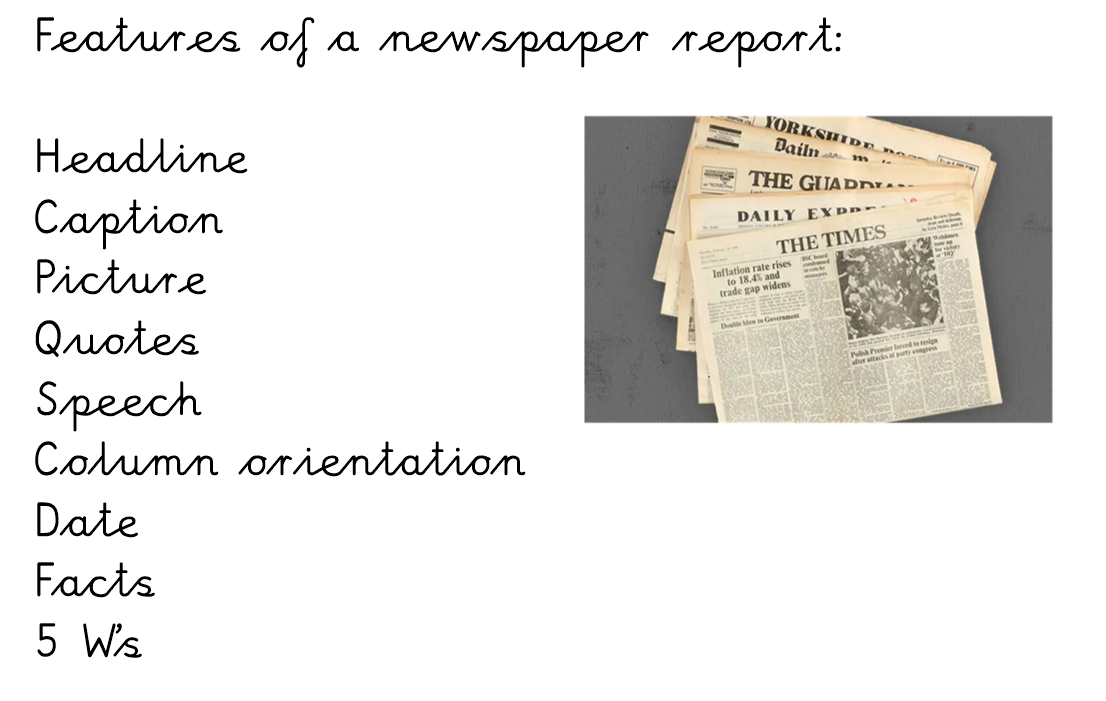 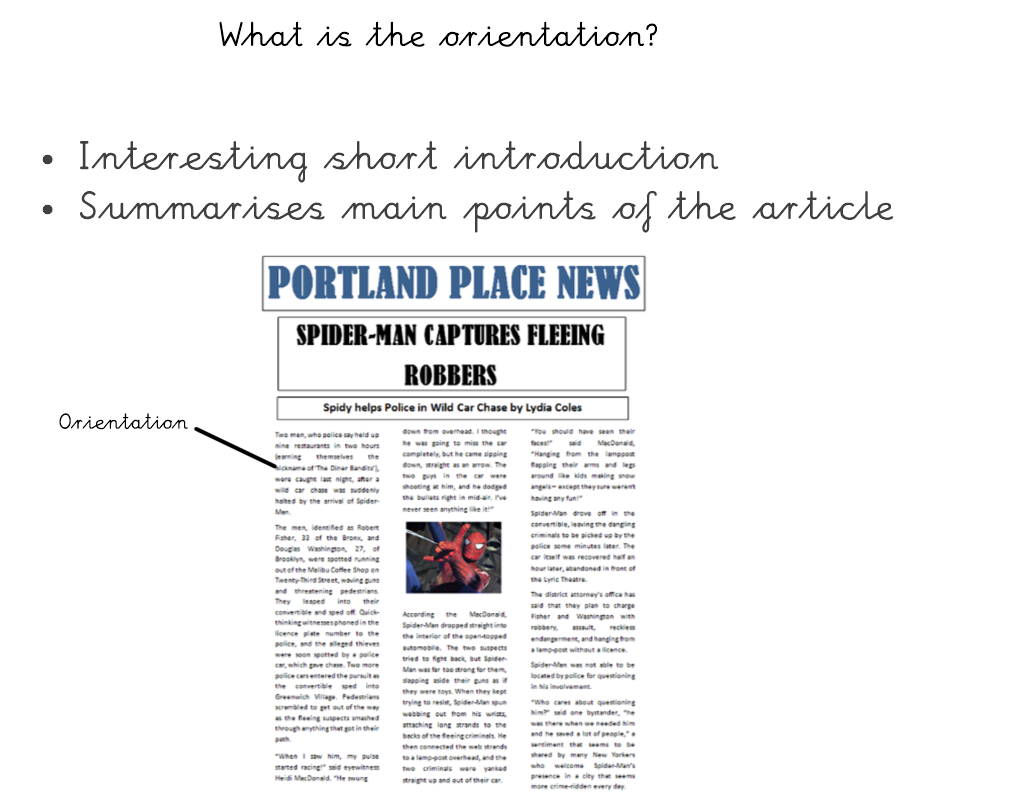 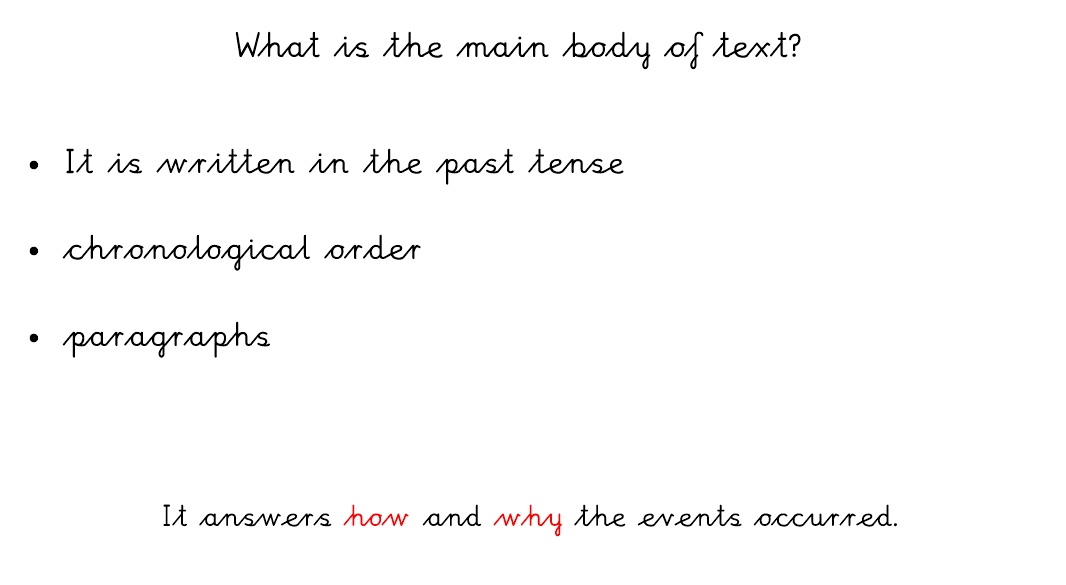 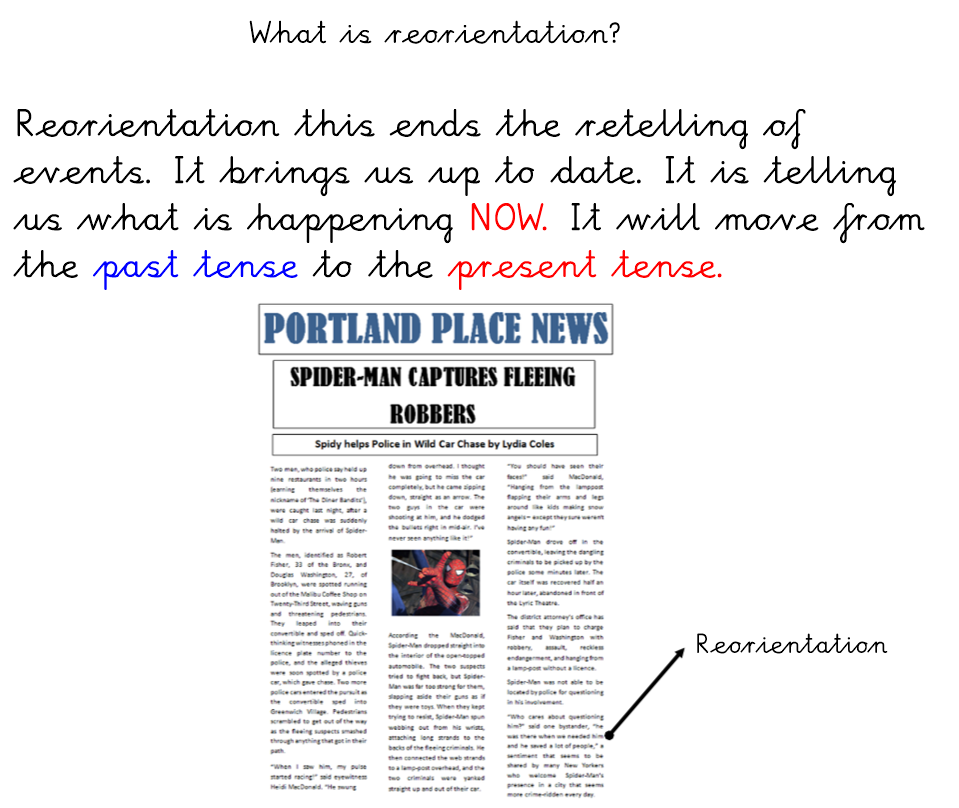 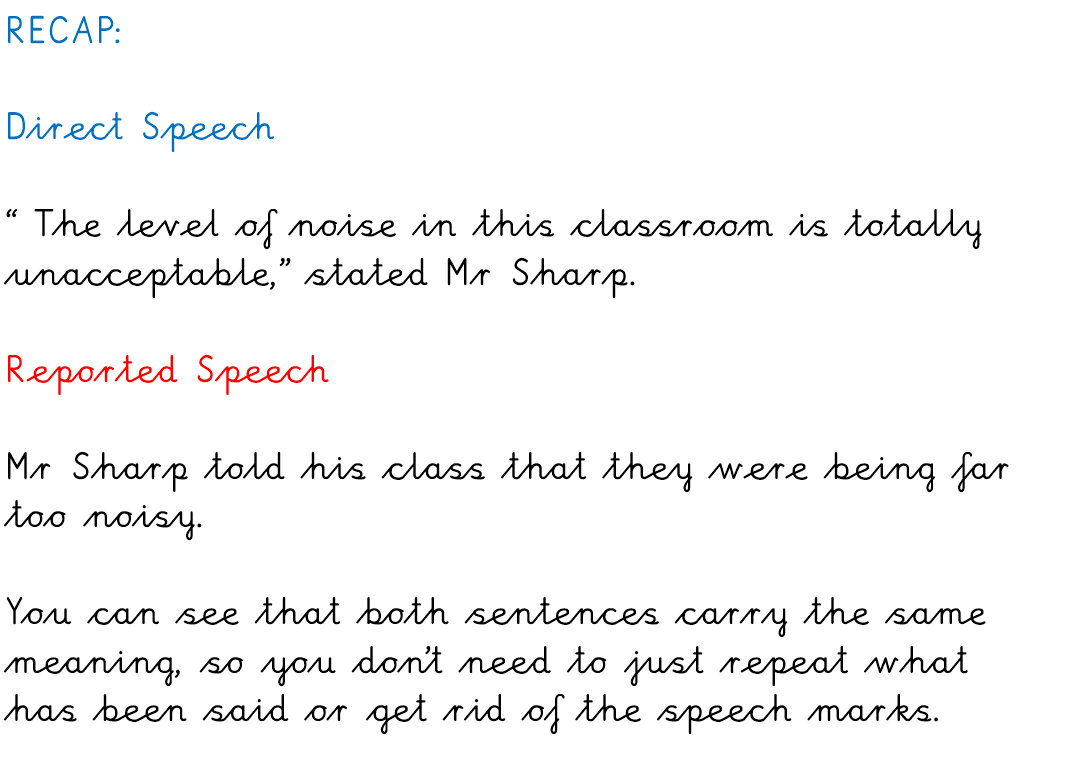 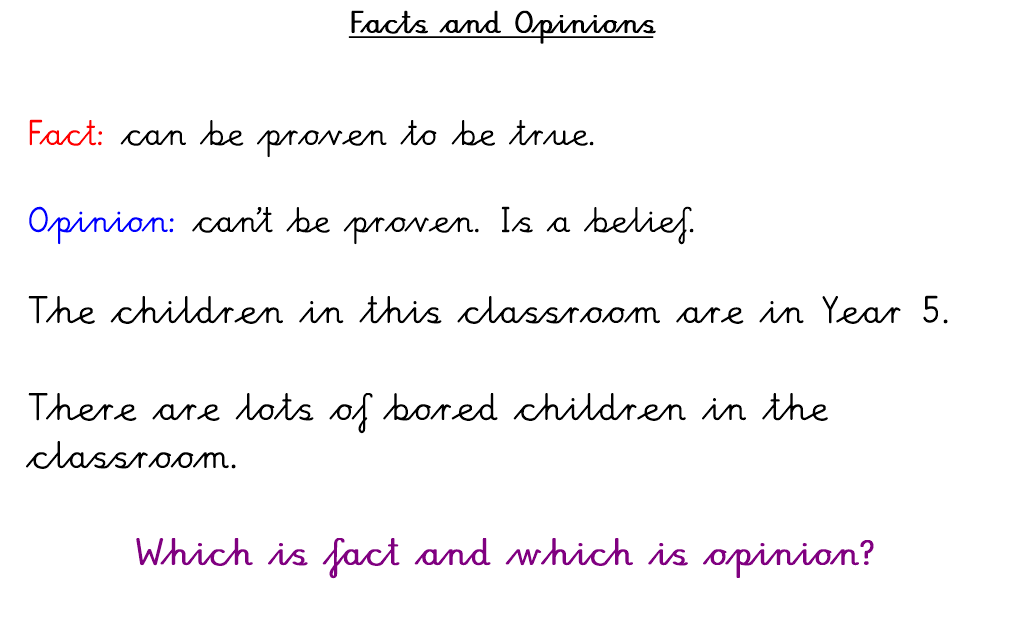 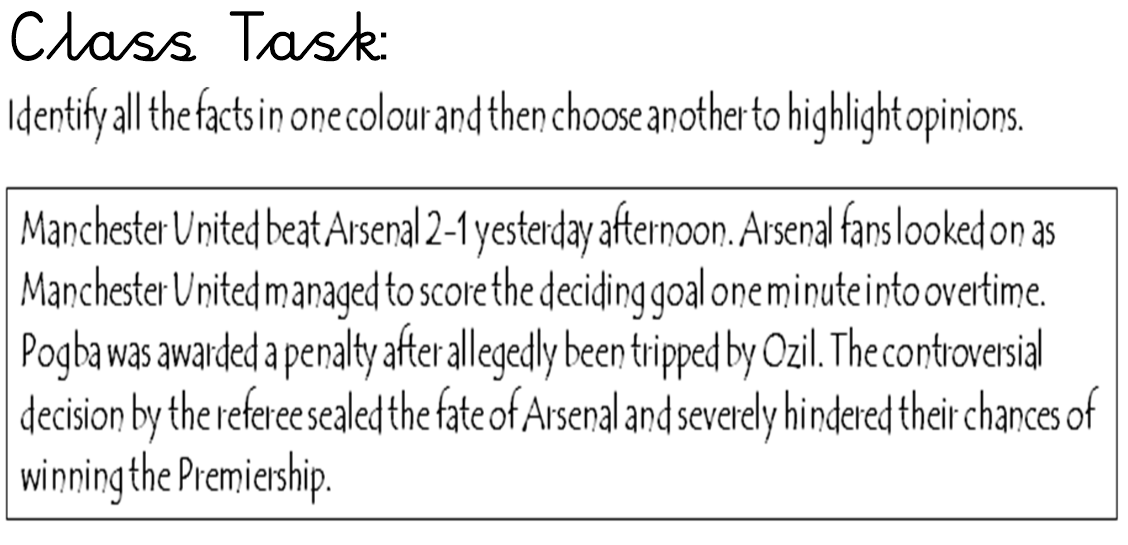 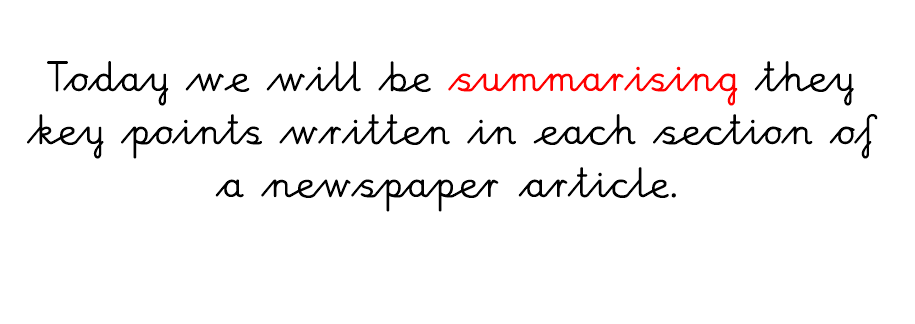 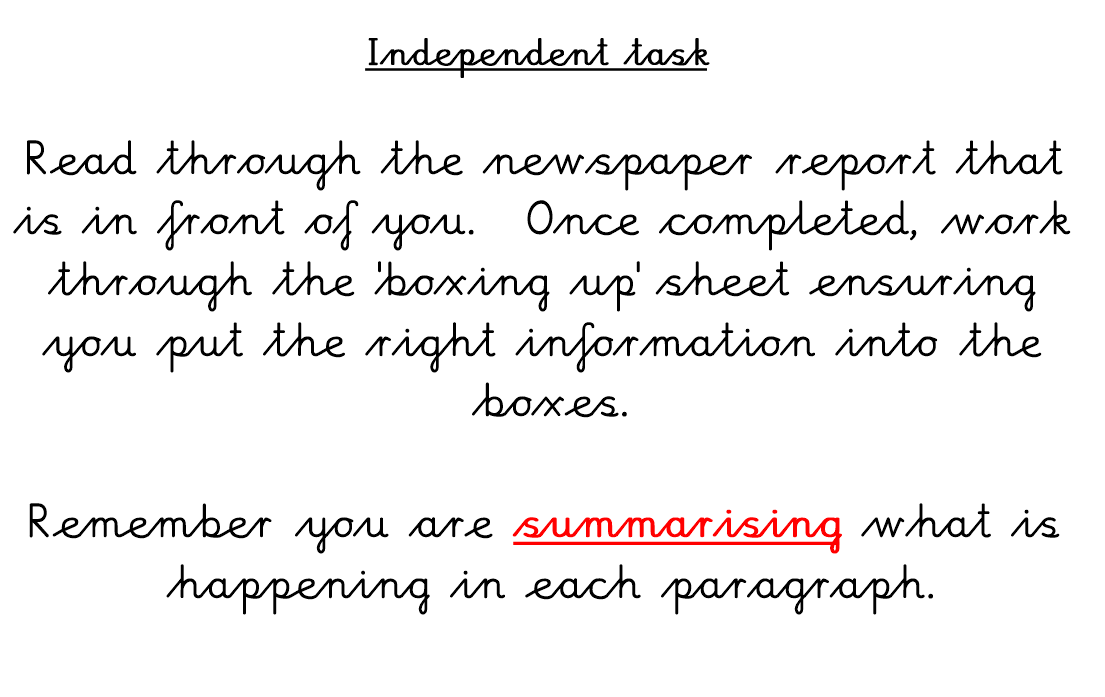 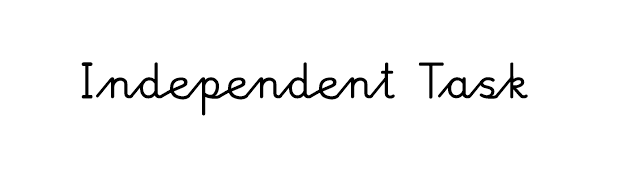 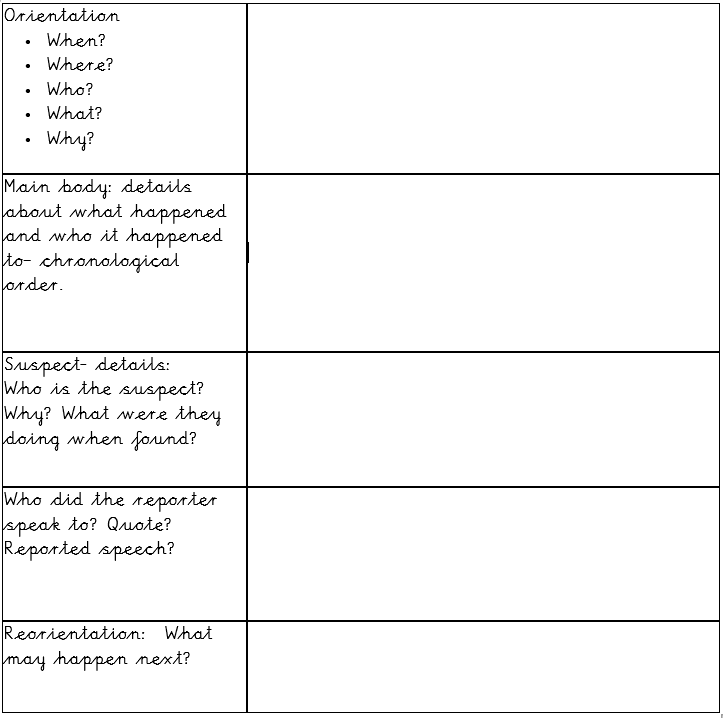 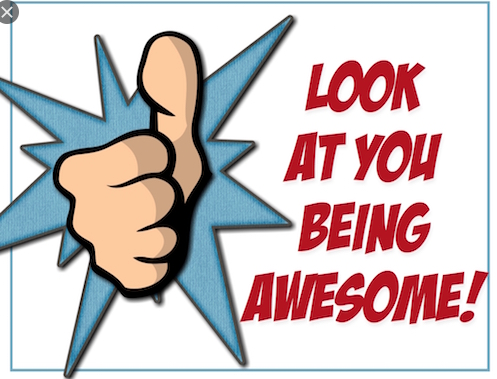 Day 4 – WOTW
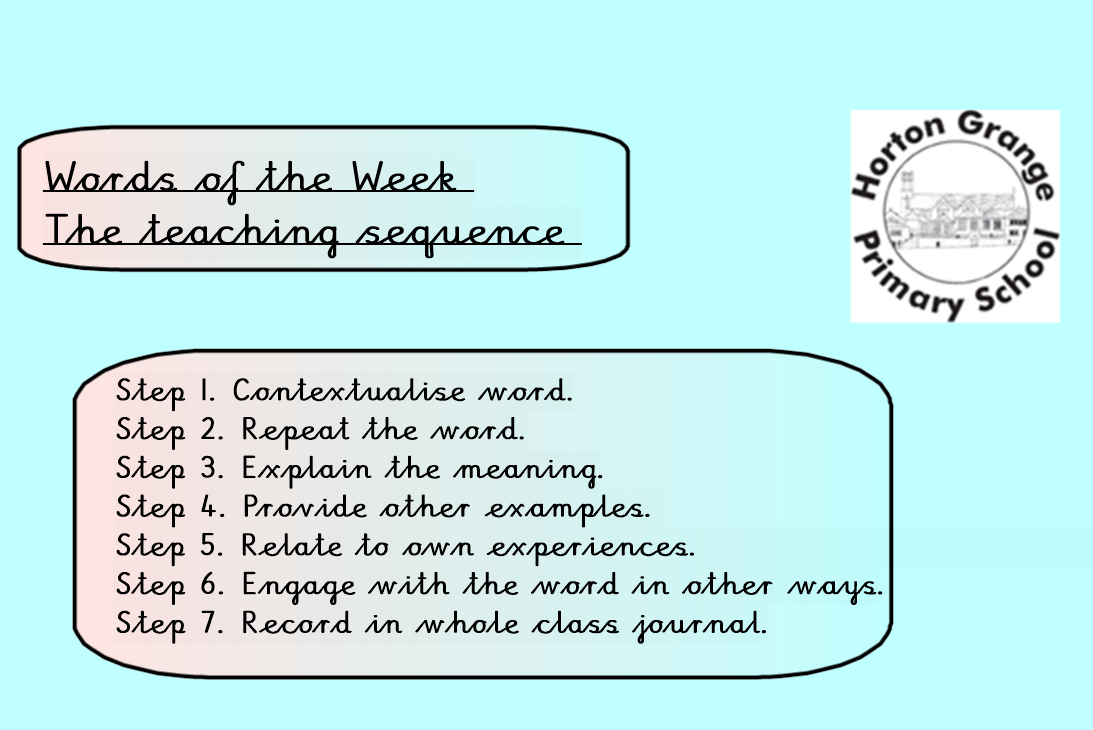 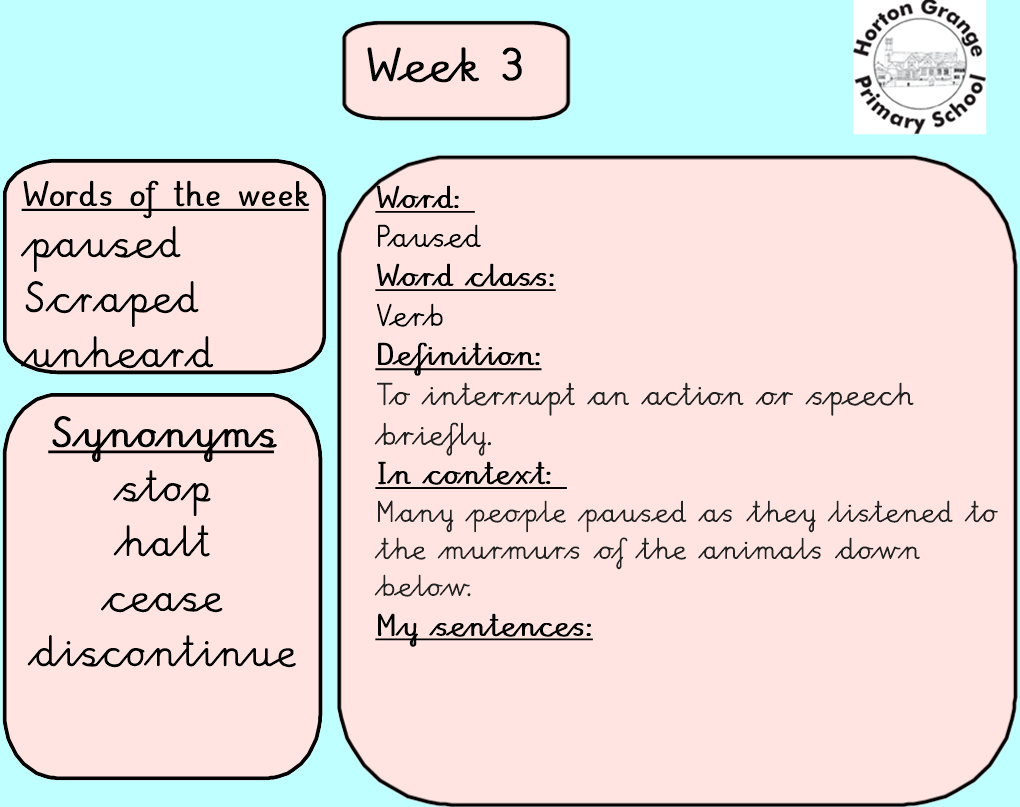 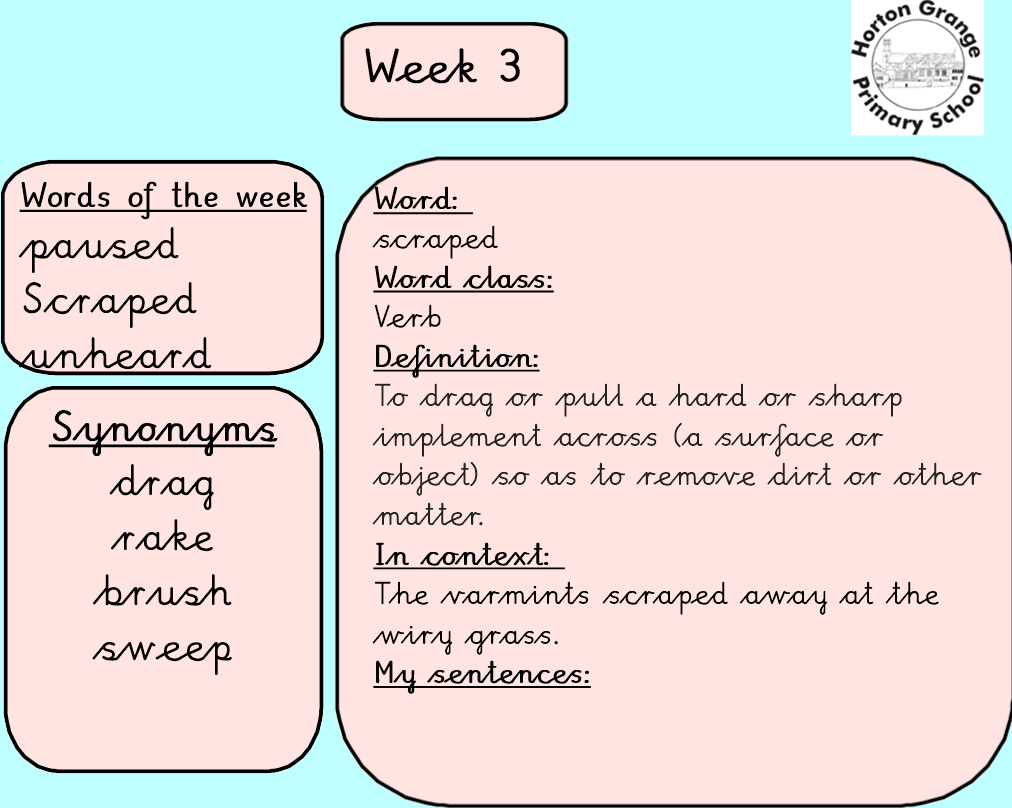 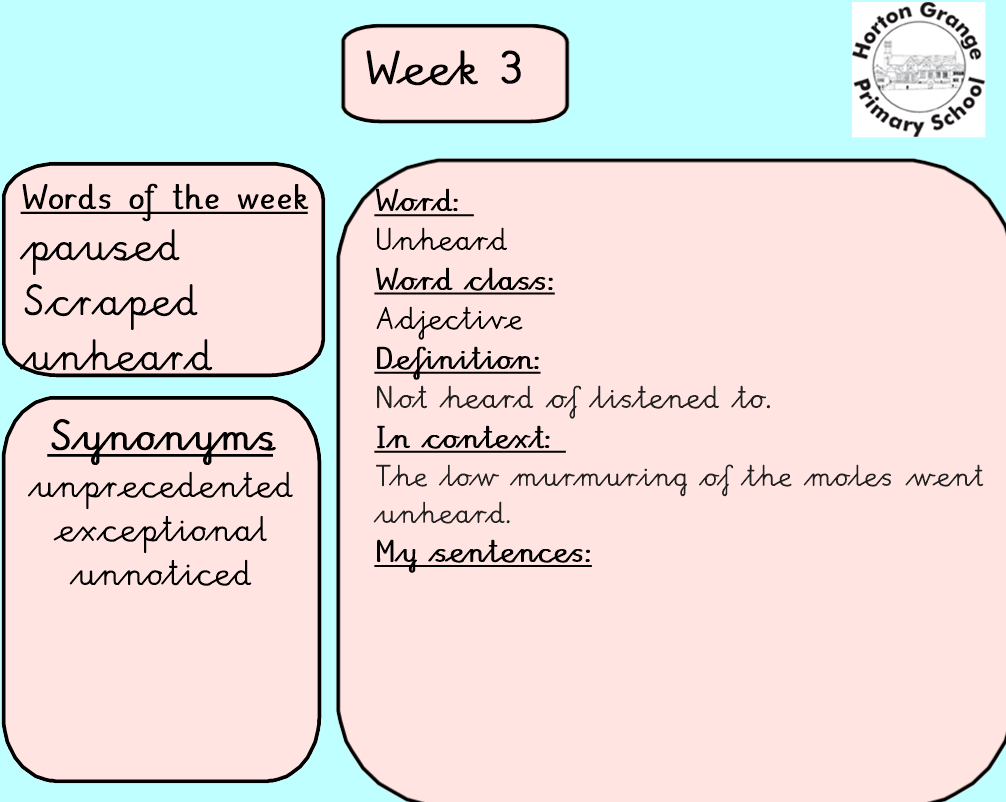 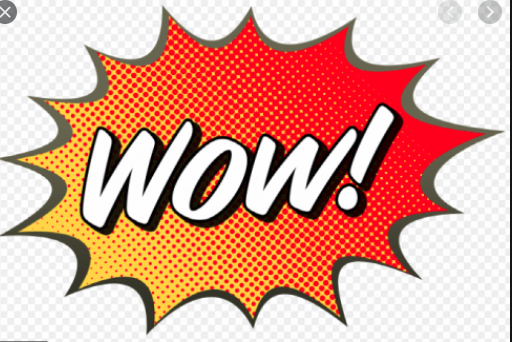 Day 5: Guided Reading
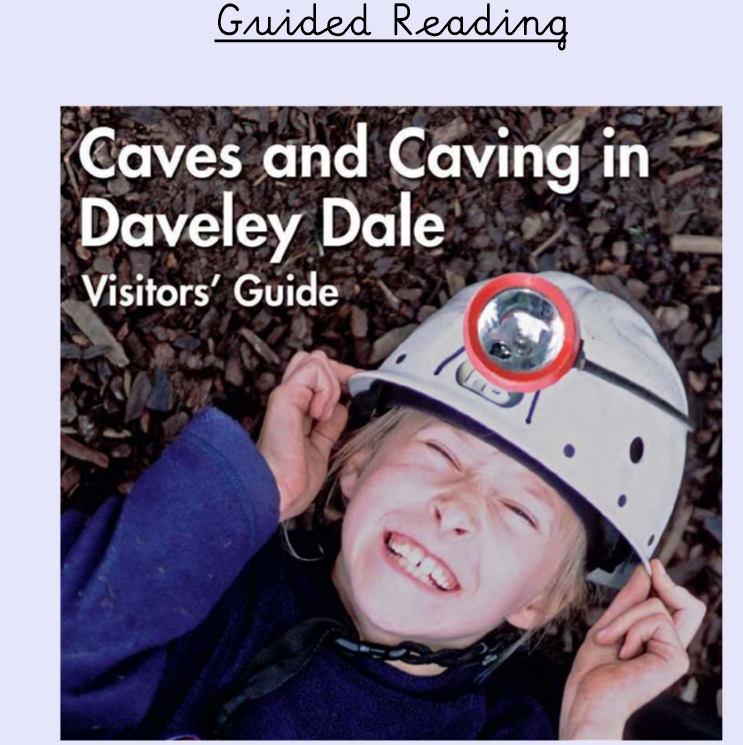 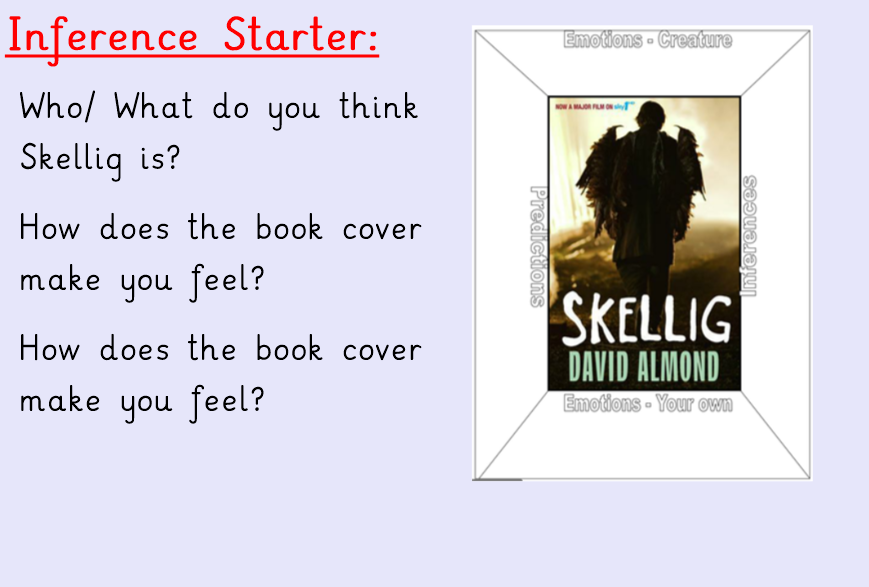 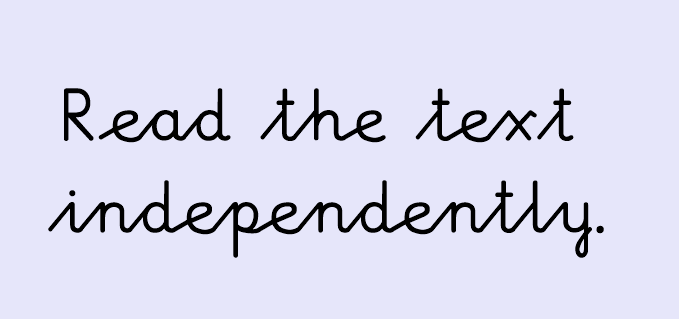 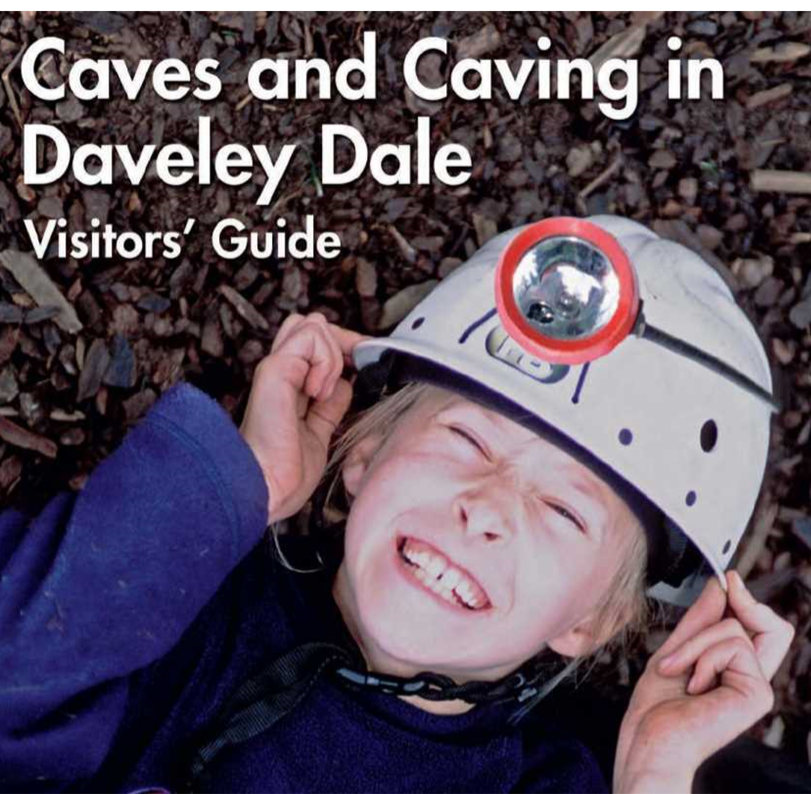 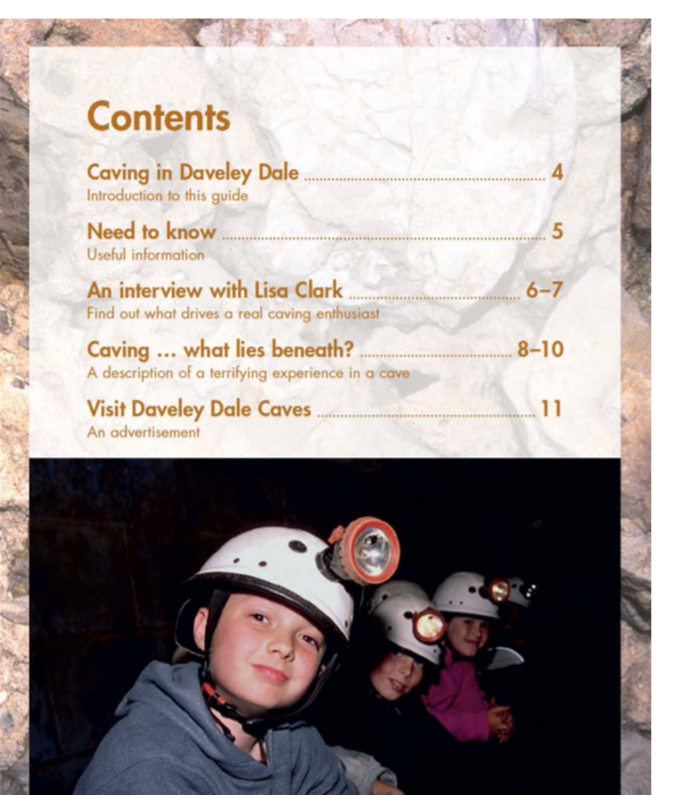 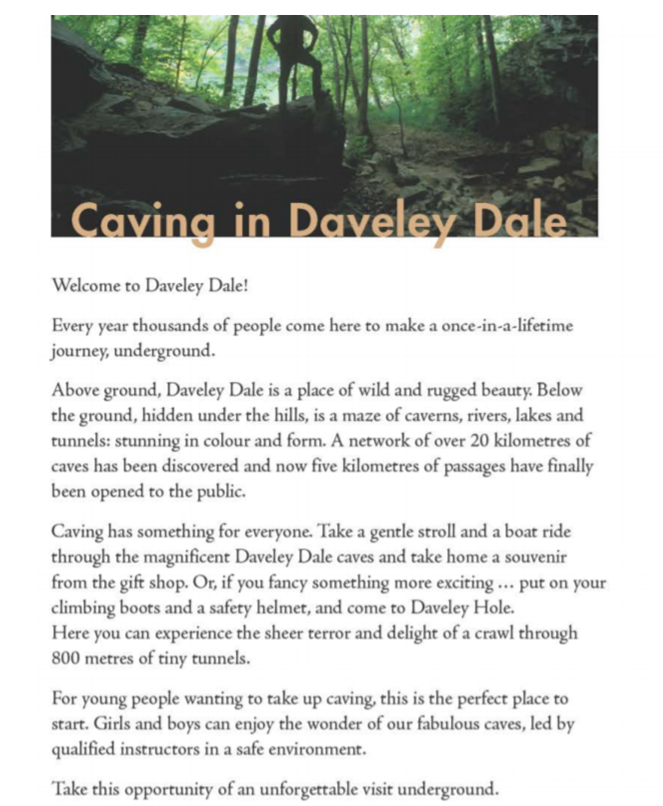 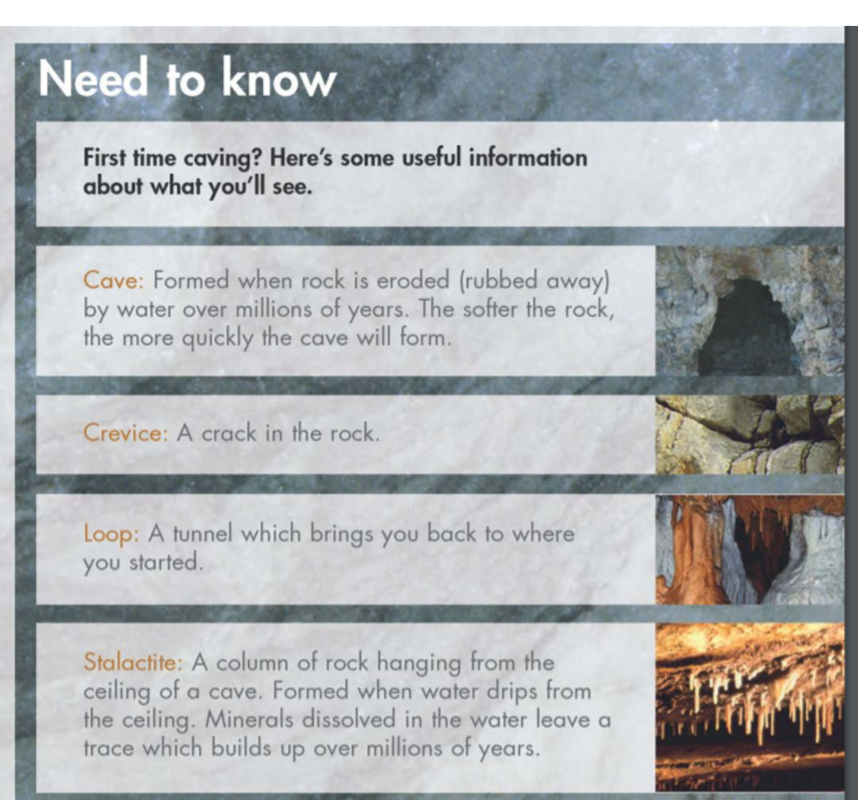 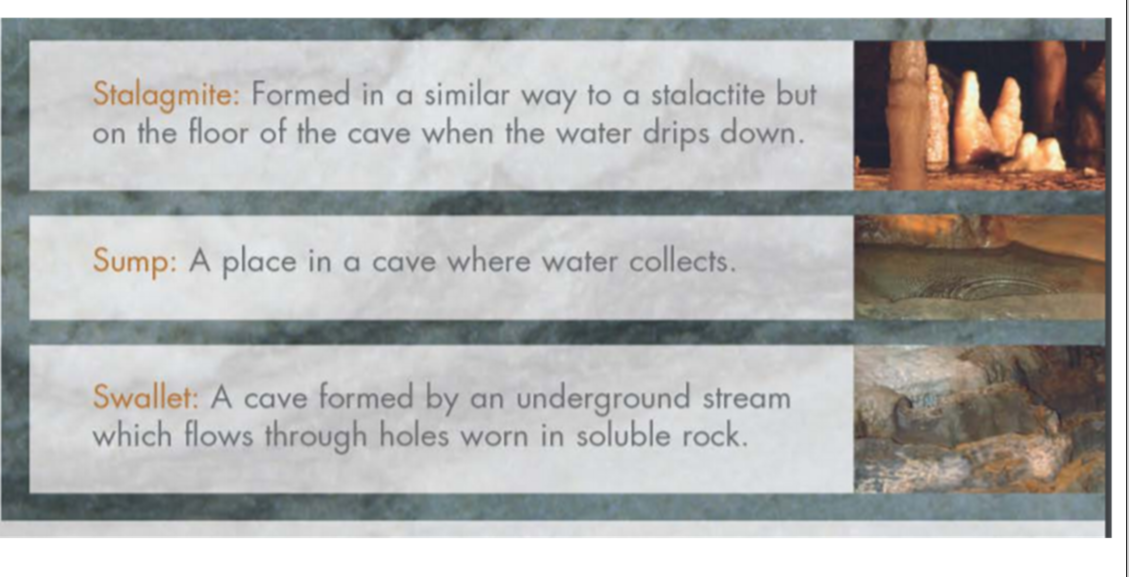 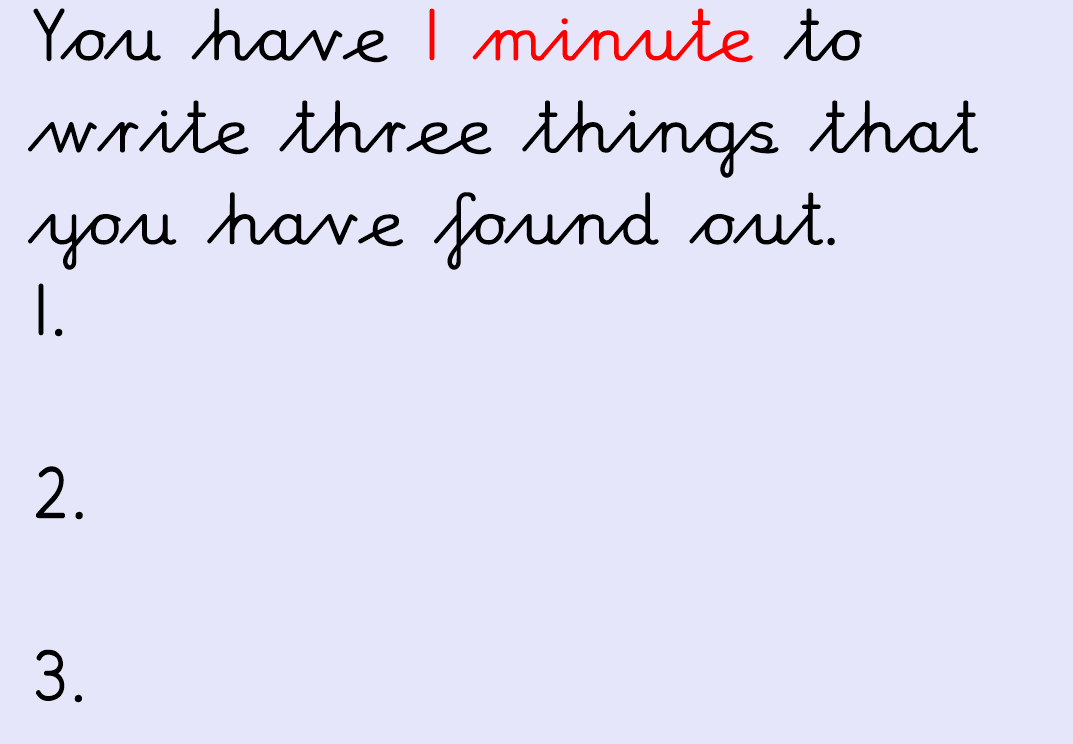 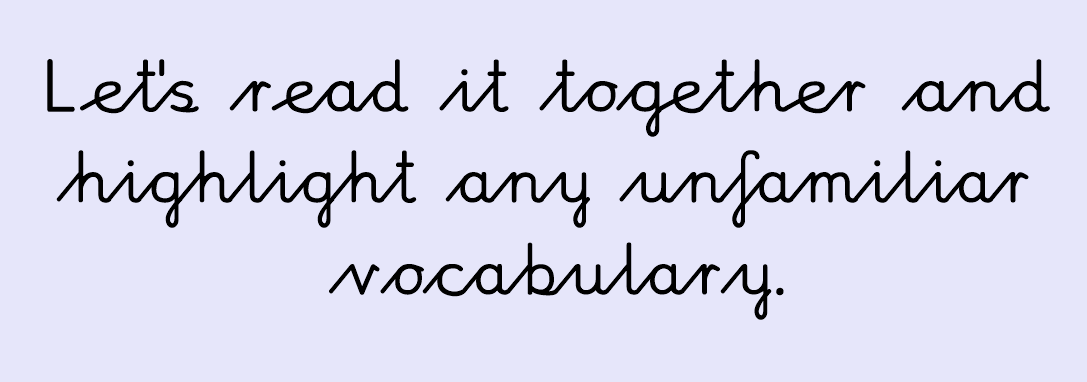 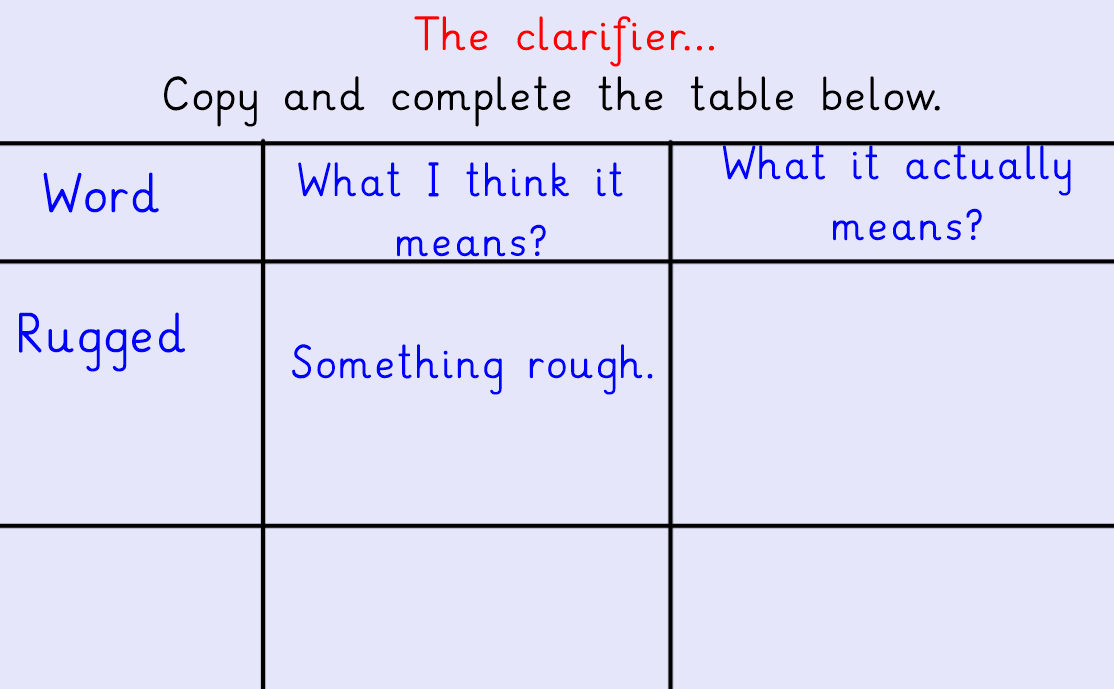 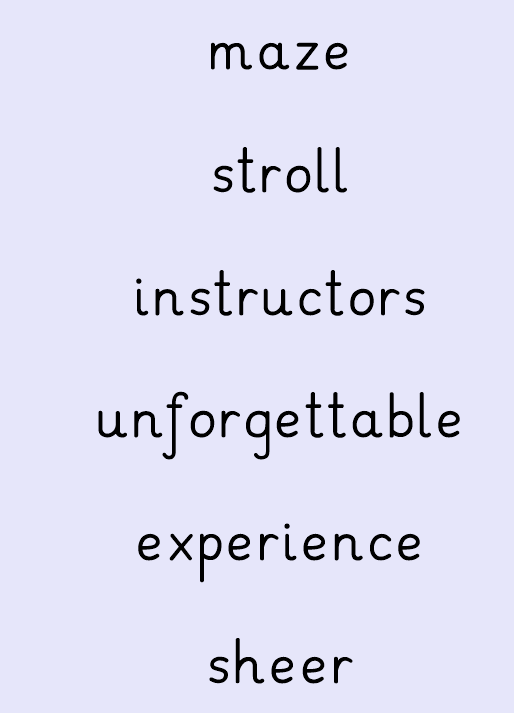 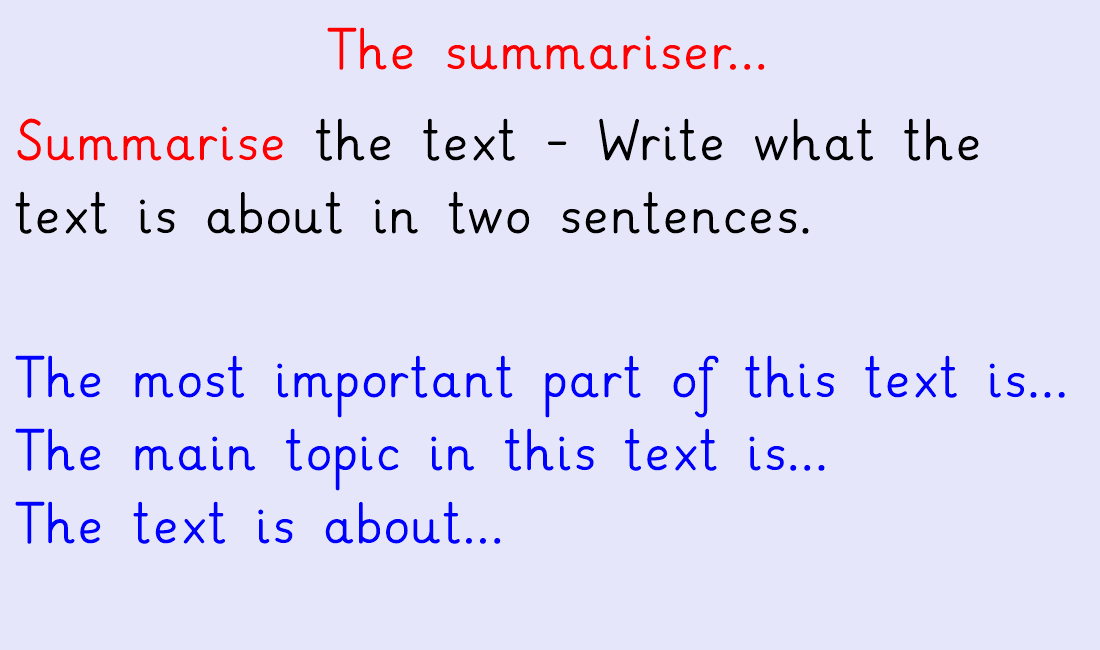 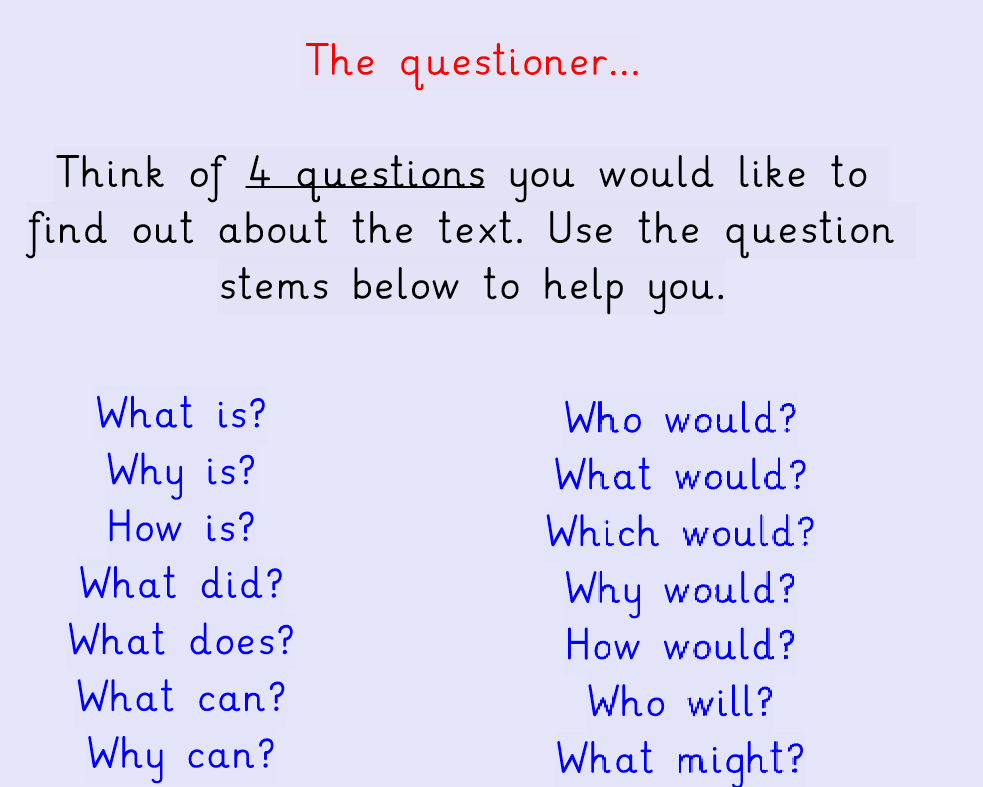 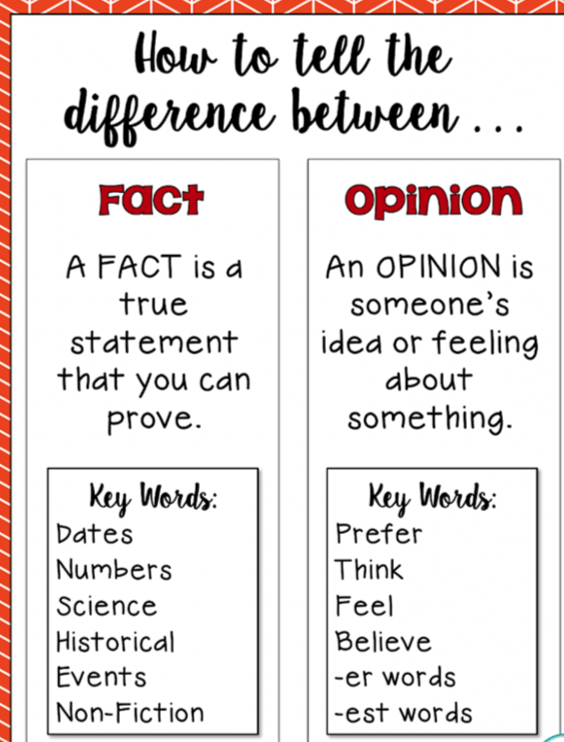 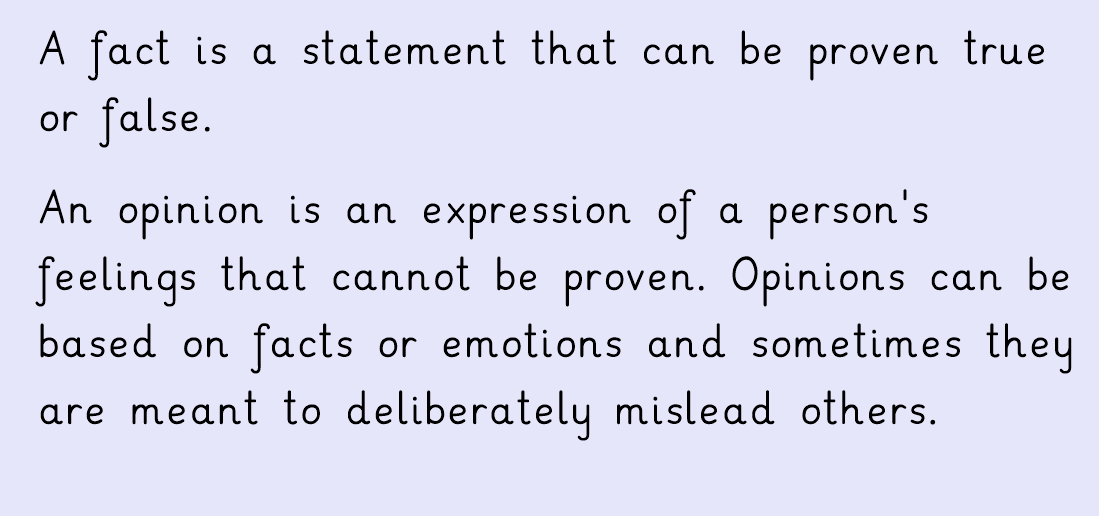 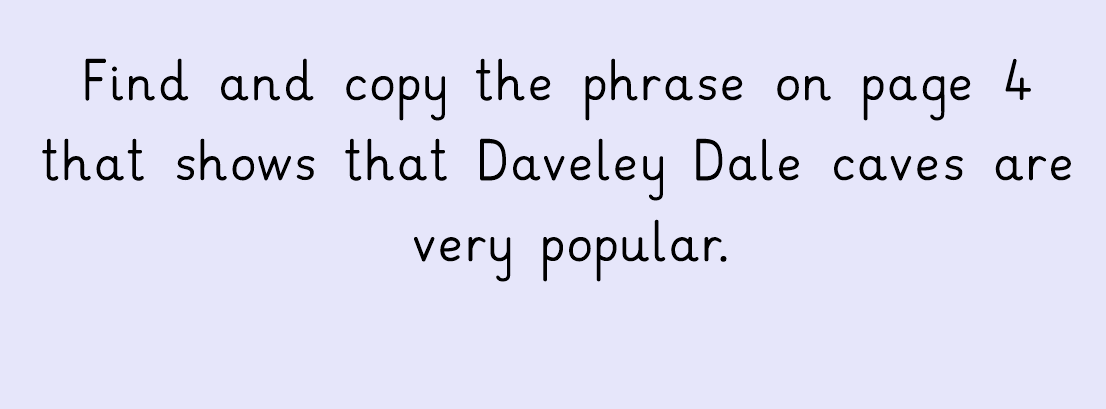 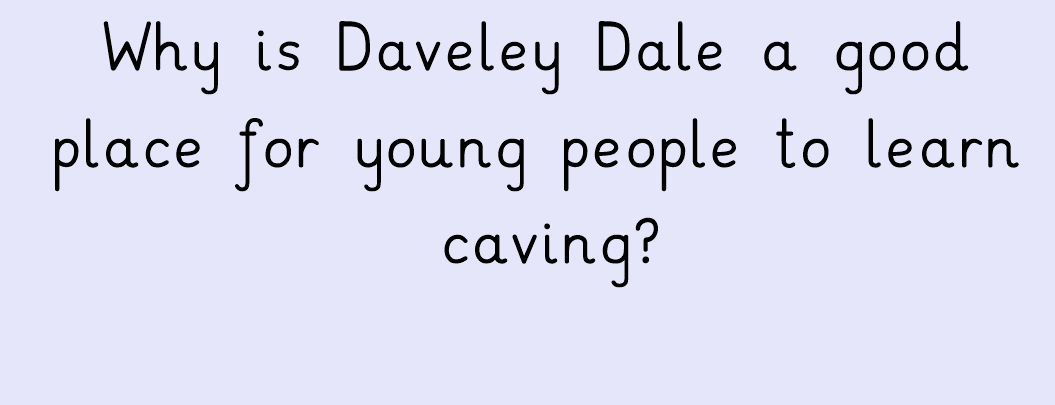 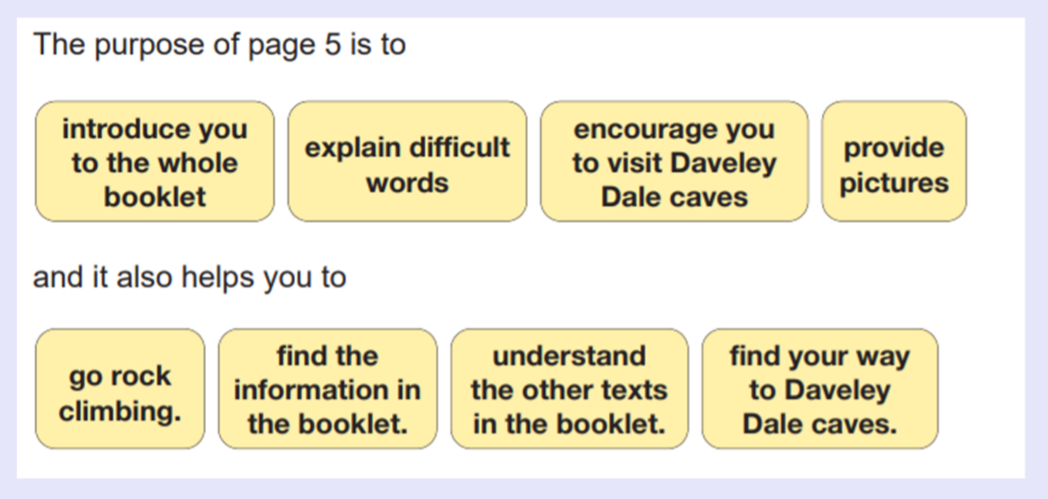 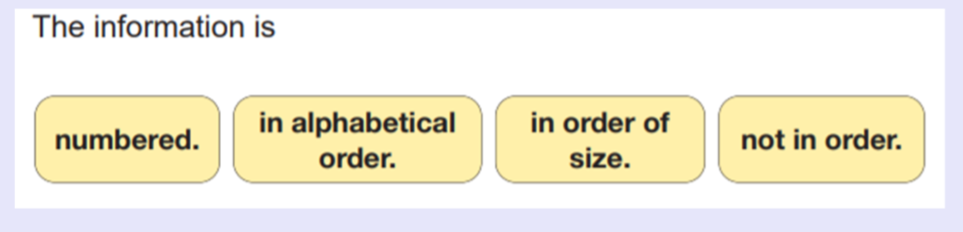 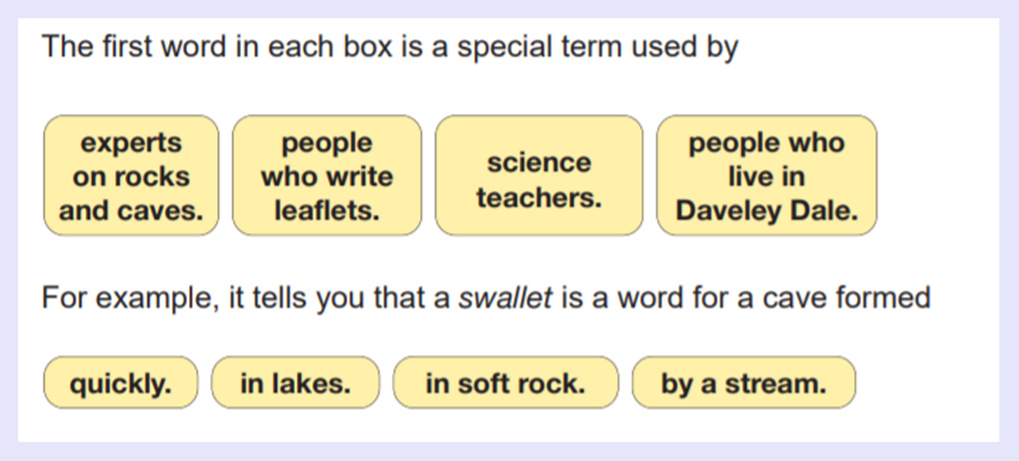 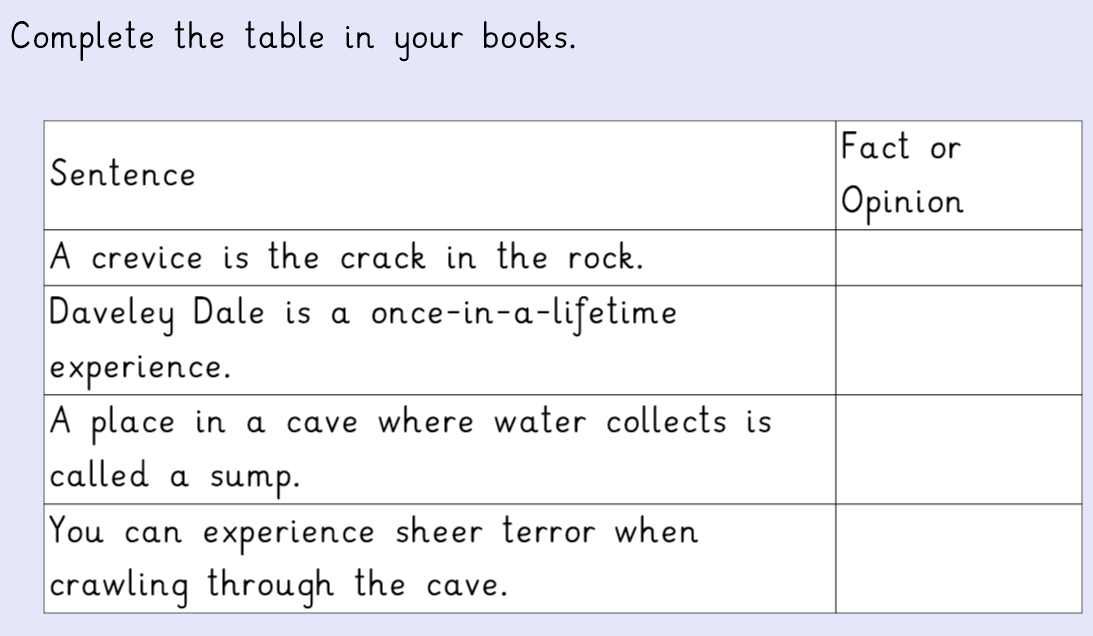 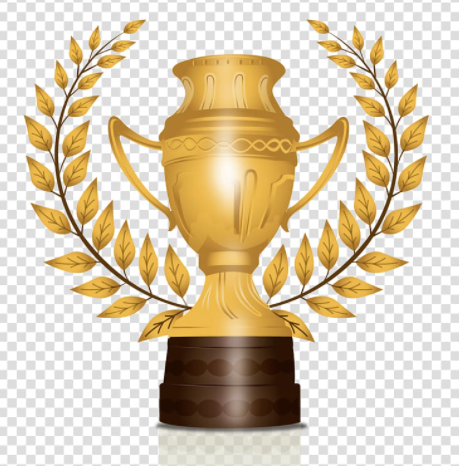 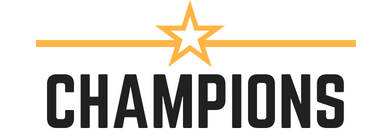